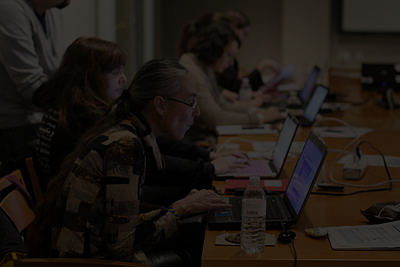 Wikidata 101:
An introduction for the citation-oriented





Andrew Lih | Wikipedia/Wikidata trainer
WikiCite 2018
November 28, 2018
#Wikicite
Licensed via CC-BY-SA 4.0
Slides:
http://bit.ly/wikicite2018wikidataintro

One page guide:
http://bit.ly/wikidata-onepage
andrew@ANDREWLIH.com@fuzheado
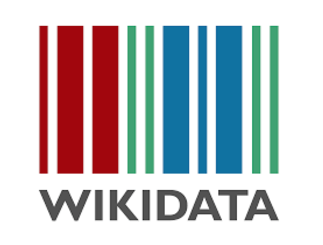 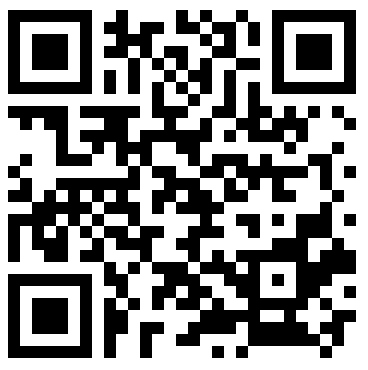 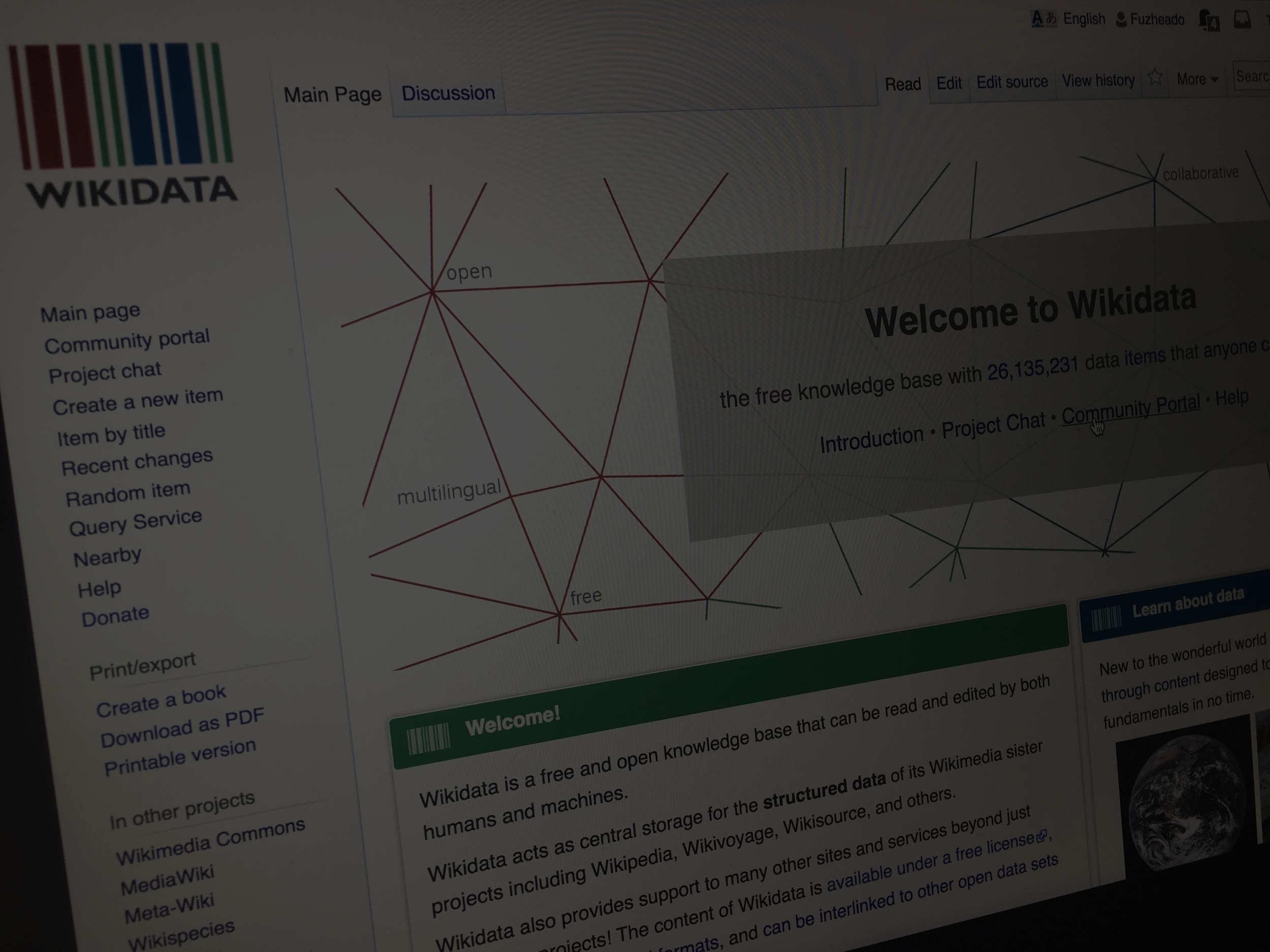 Wikidata: The evolution of the wiki movement towards the ultimate, free, linked open database
WikidataIn one page
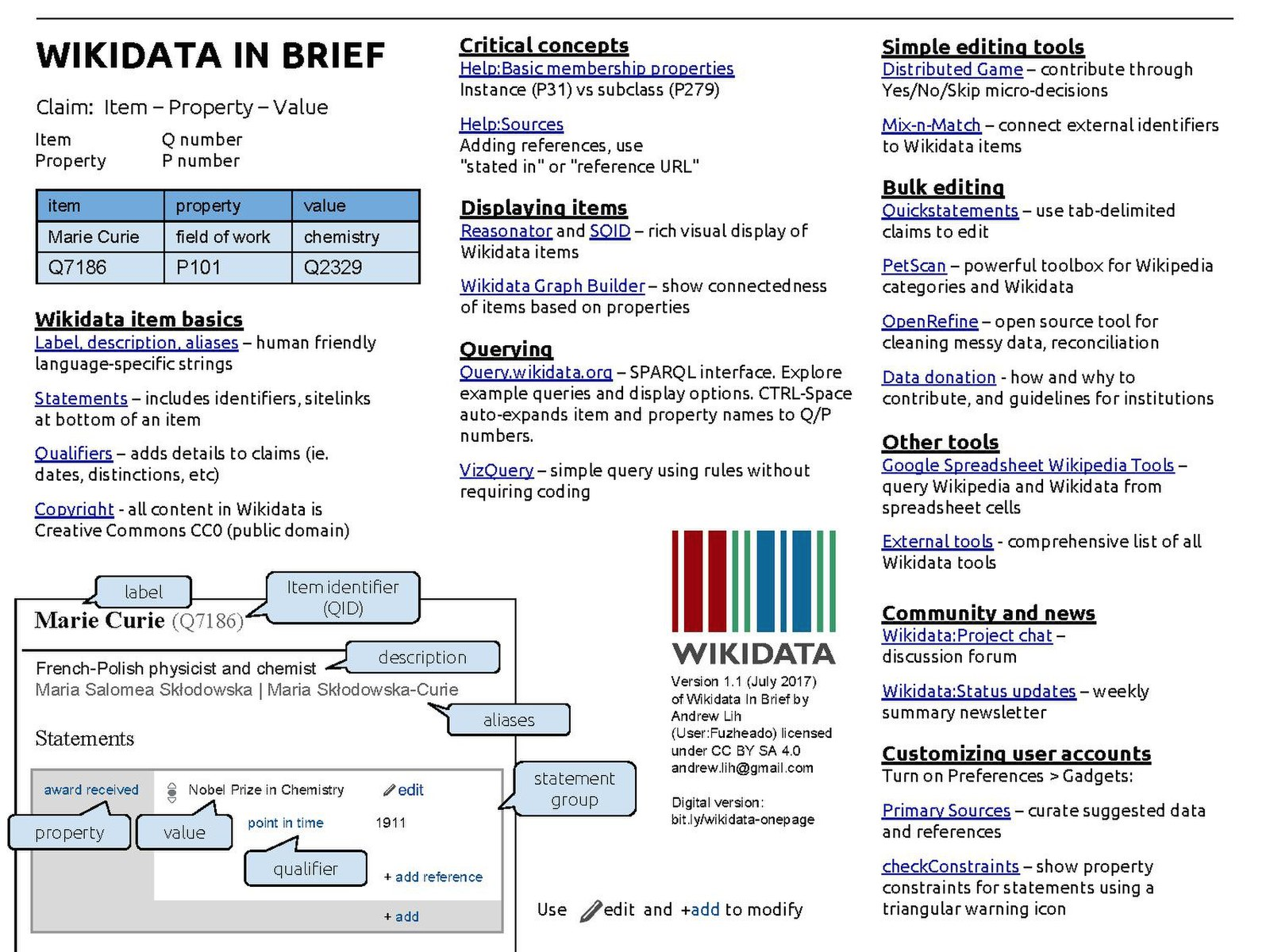 http://bit.ly/wikidata-onepage
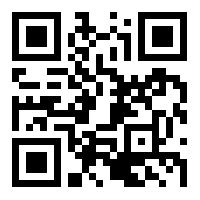 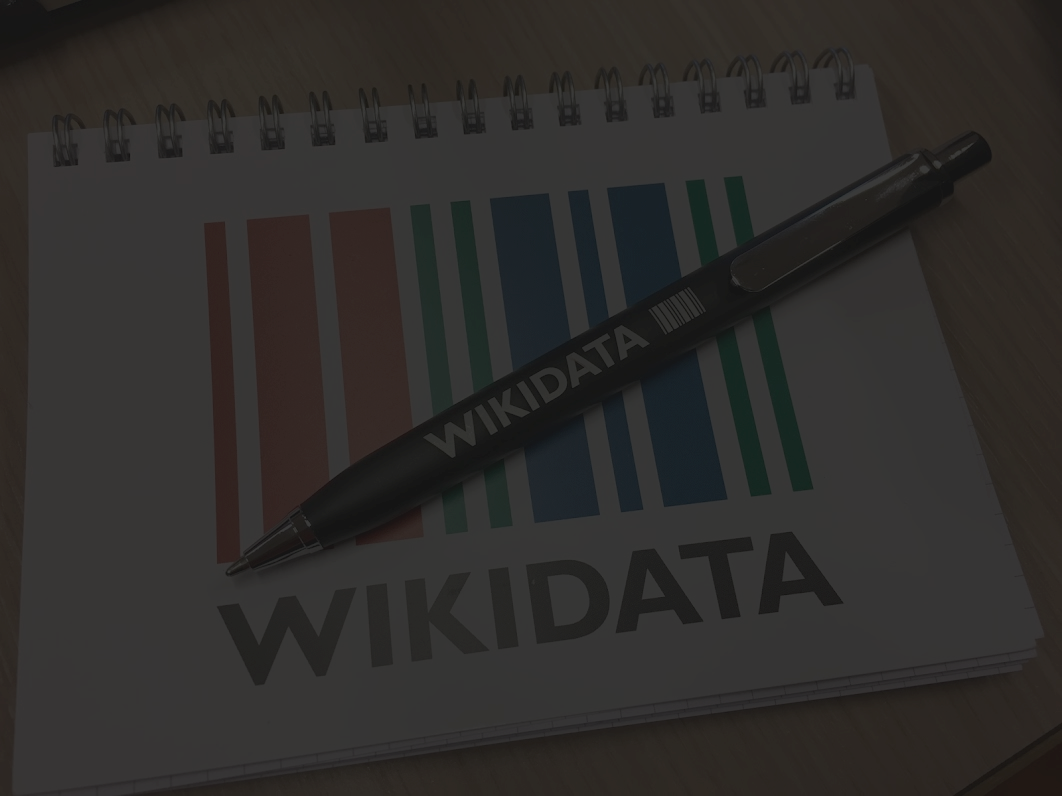 Wikidata used by 
Google Knowledge Graph
Digital assistants: Siri, Alexa
Infoboxes on Wikipedia
Structured data on Commons
Wikicite, WikidataCon conferences
A hub for the future of Wikimedia, academic, bibliographic content
2017:A Wikidata turning point
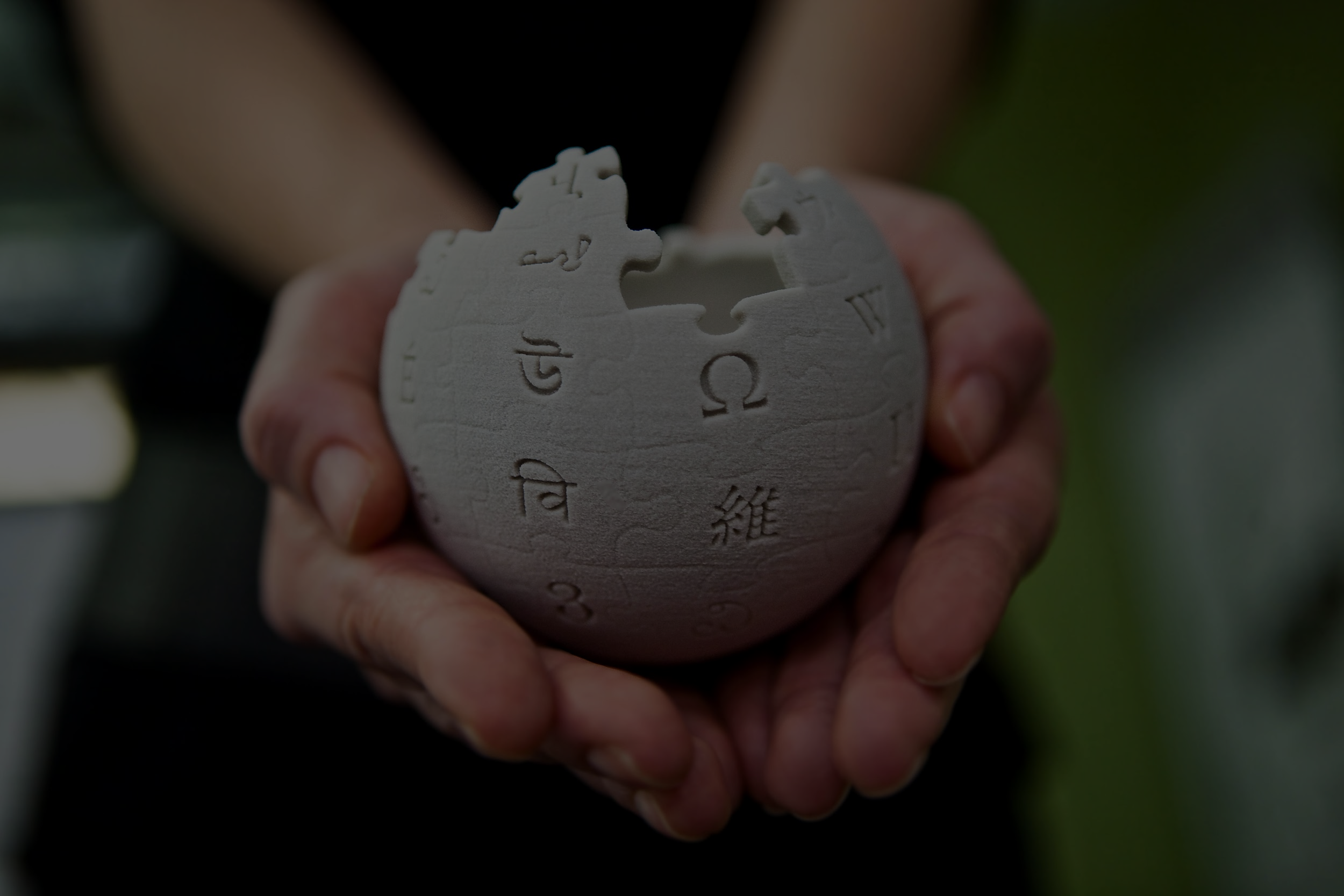 More than 5.7 million English articles
Top 10 most visited site
High reputation and cultural partnerships
Wikipedia
today
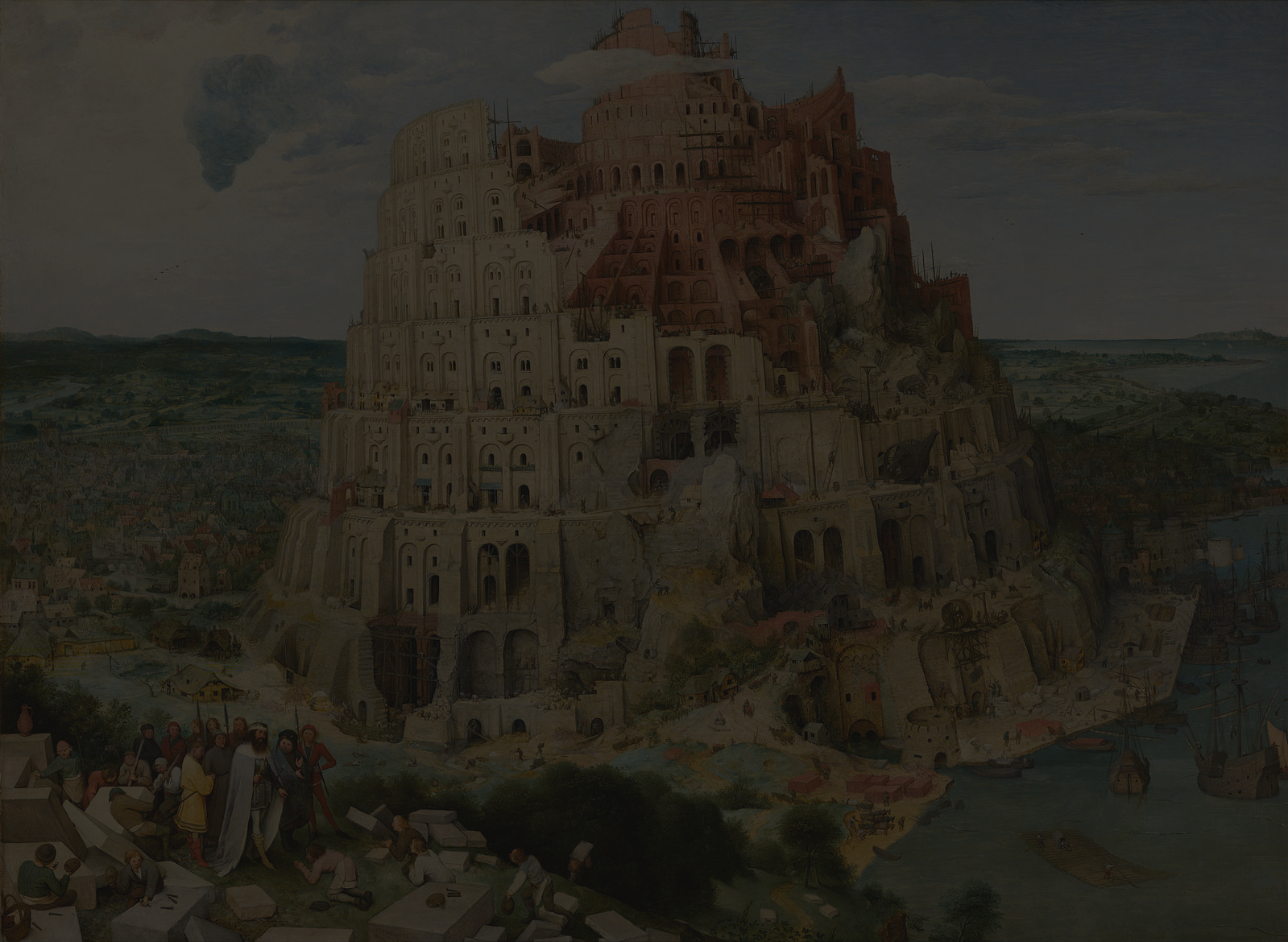 Knowledge scattered among 30 million articles in 200+ languages
Inconsistency, gaps and replication
How to consolidate knowable facts?
Wikipedia
challenges
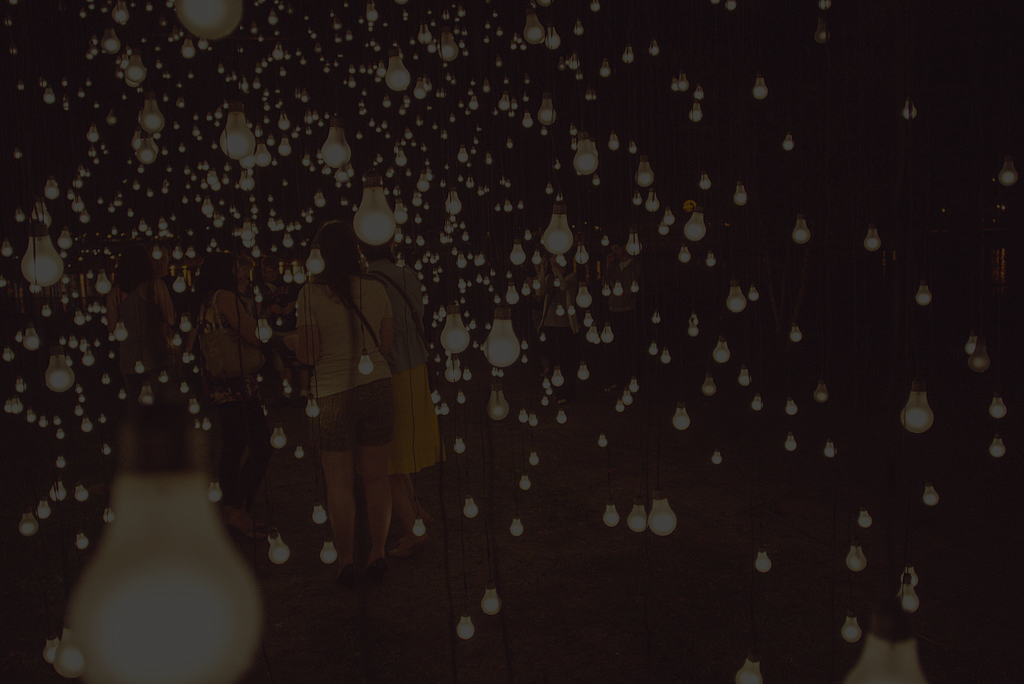 2001: Images scattered across Wikipedia editions
2004: Wikimedia Commons centralized and consolidated multimedia
commons.wikimedia.org
Lesson: Consolidating images and multimedia
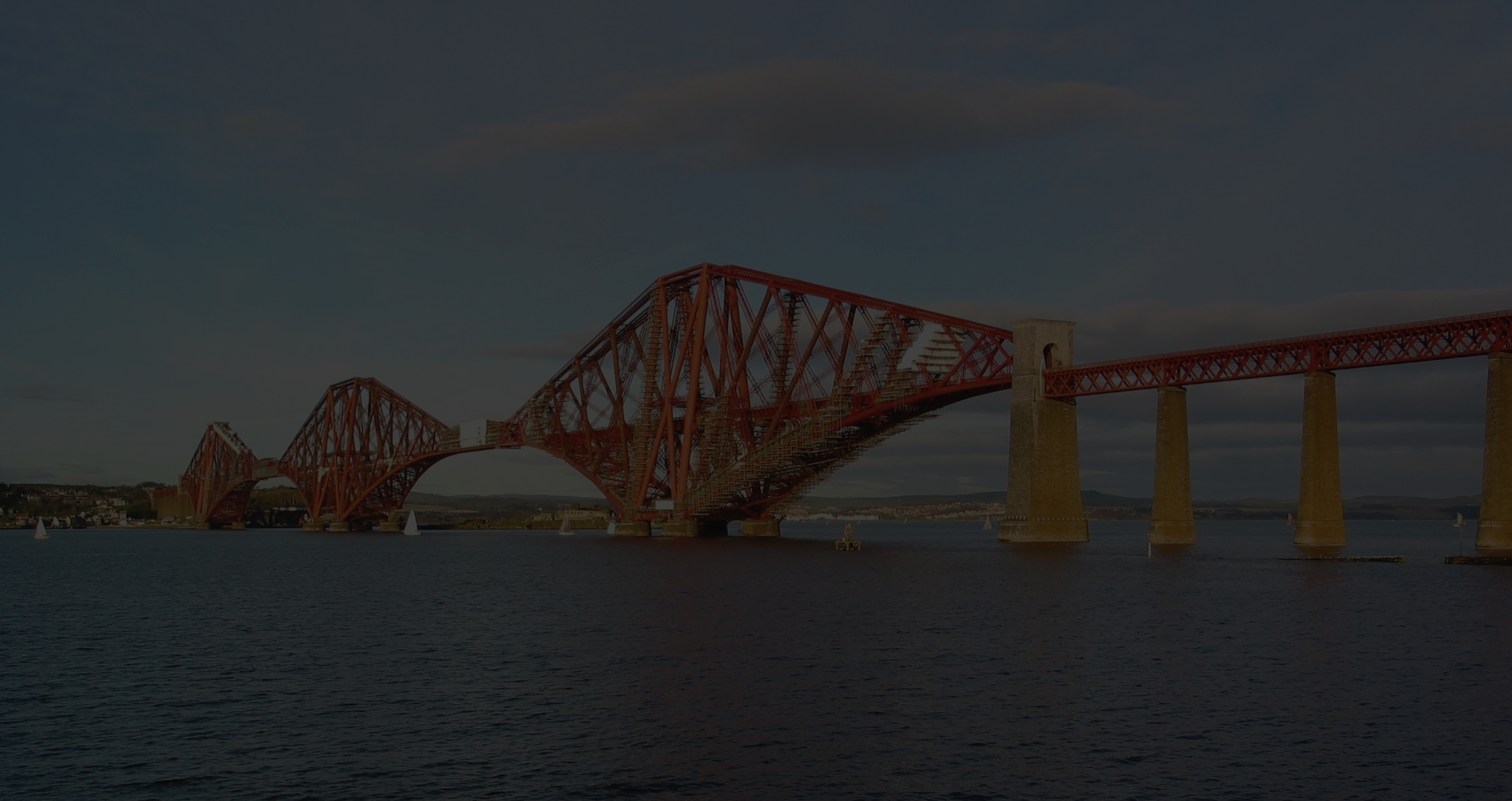 Convert encyclopedic lexical content into "structured" statements
Turn human readable into machine understandable
Link to stable external data of LAM institutions
"Semantic web" realized
Wikidata
as the future
Facts and figures from articles, infoboxes are only in human-readable prose
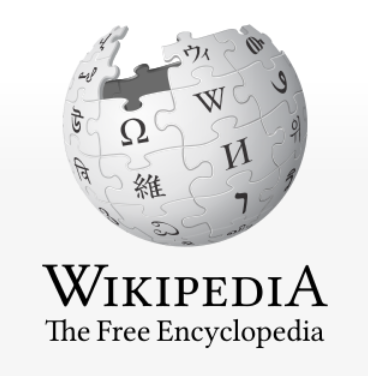 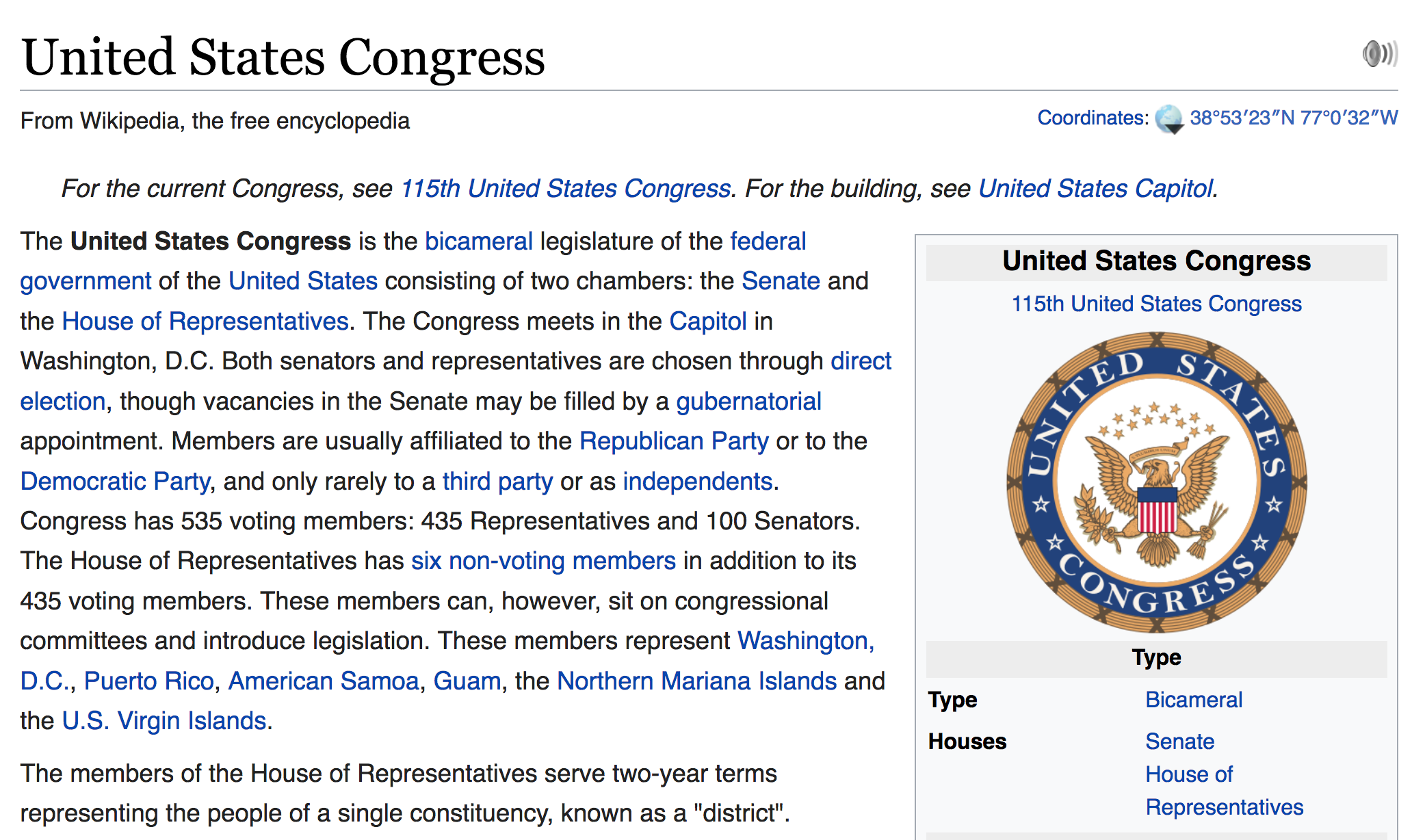 [Speaker Notes: In a typical Wikipedia article you'll see facts and figures in prose. There are infoboxes on the right side.]
Navigation boxes at bottom of Wikipedia articles done by hand
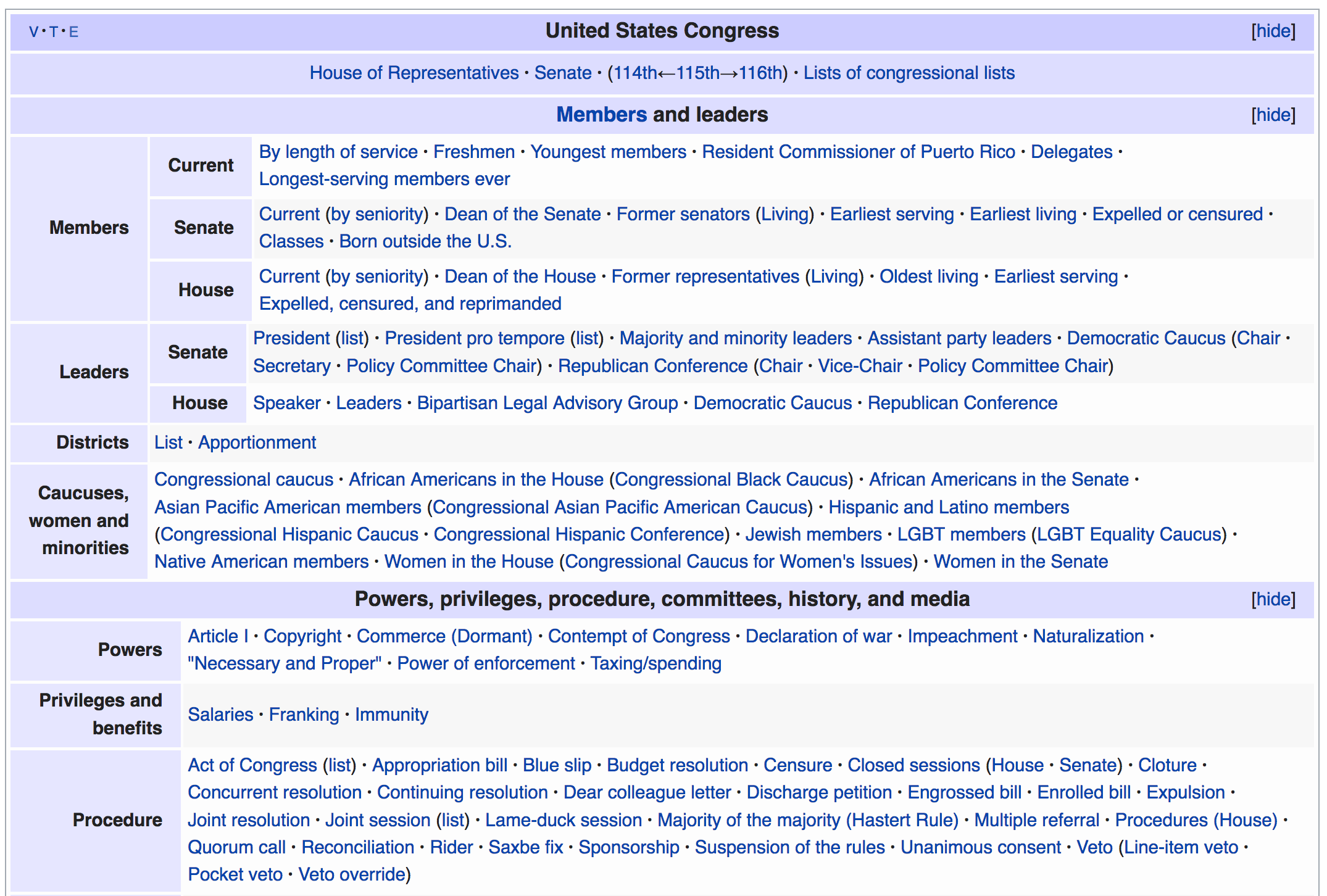 [Speaker Notes: In a typical Wikipedia article you'll see facts and figures in prose. There are infoboxes on the right side.]
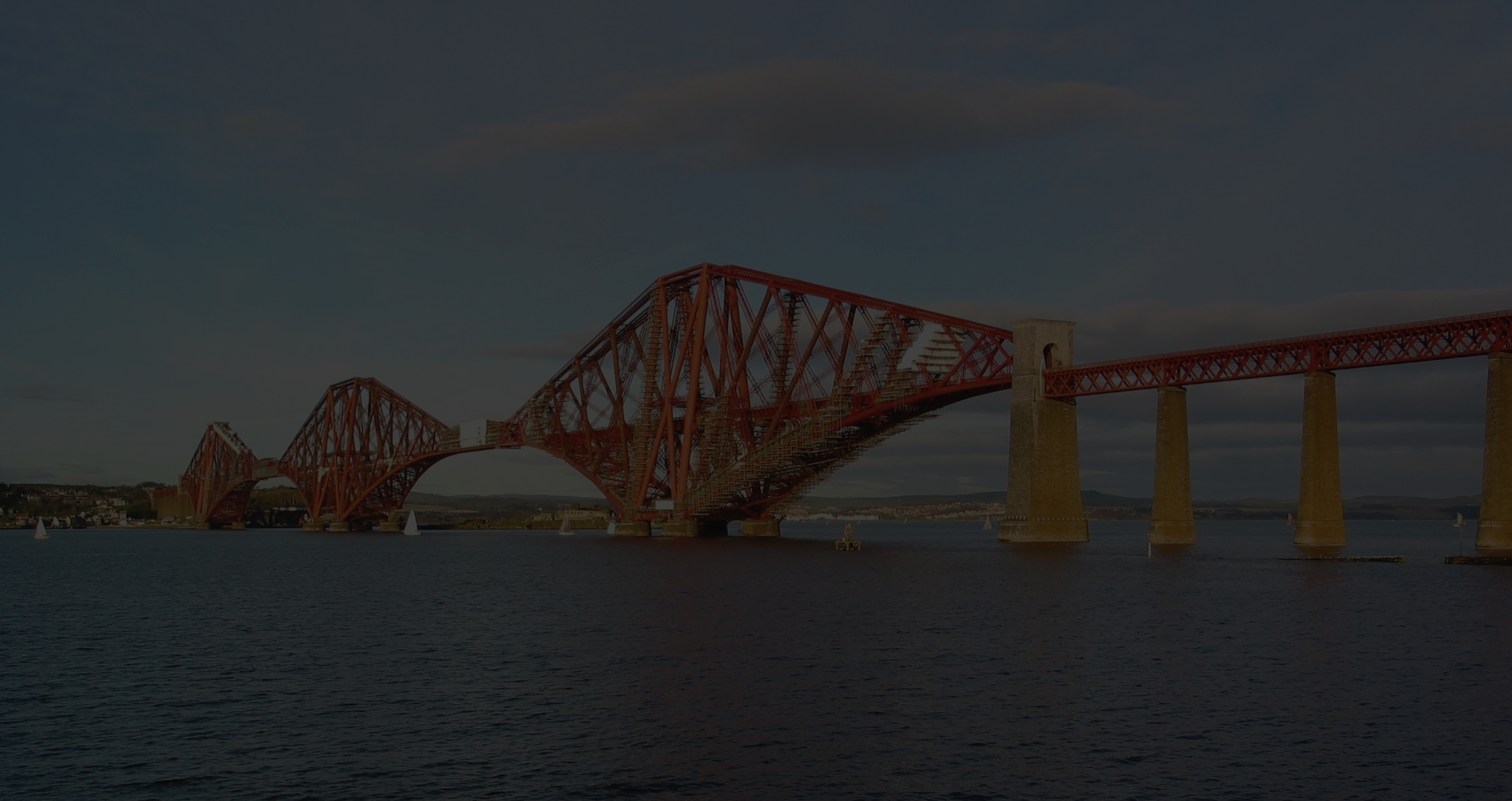 Launched in 2012
Provides power of searching, sorting and querying
Sum Interconnected mesh of all human knowledge
Wikidata
capabilities
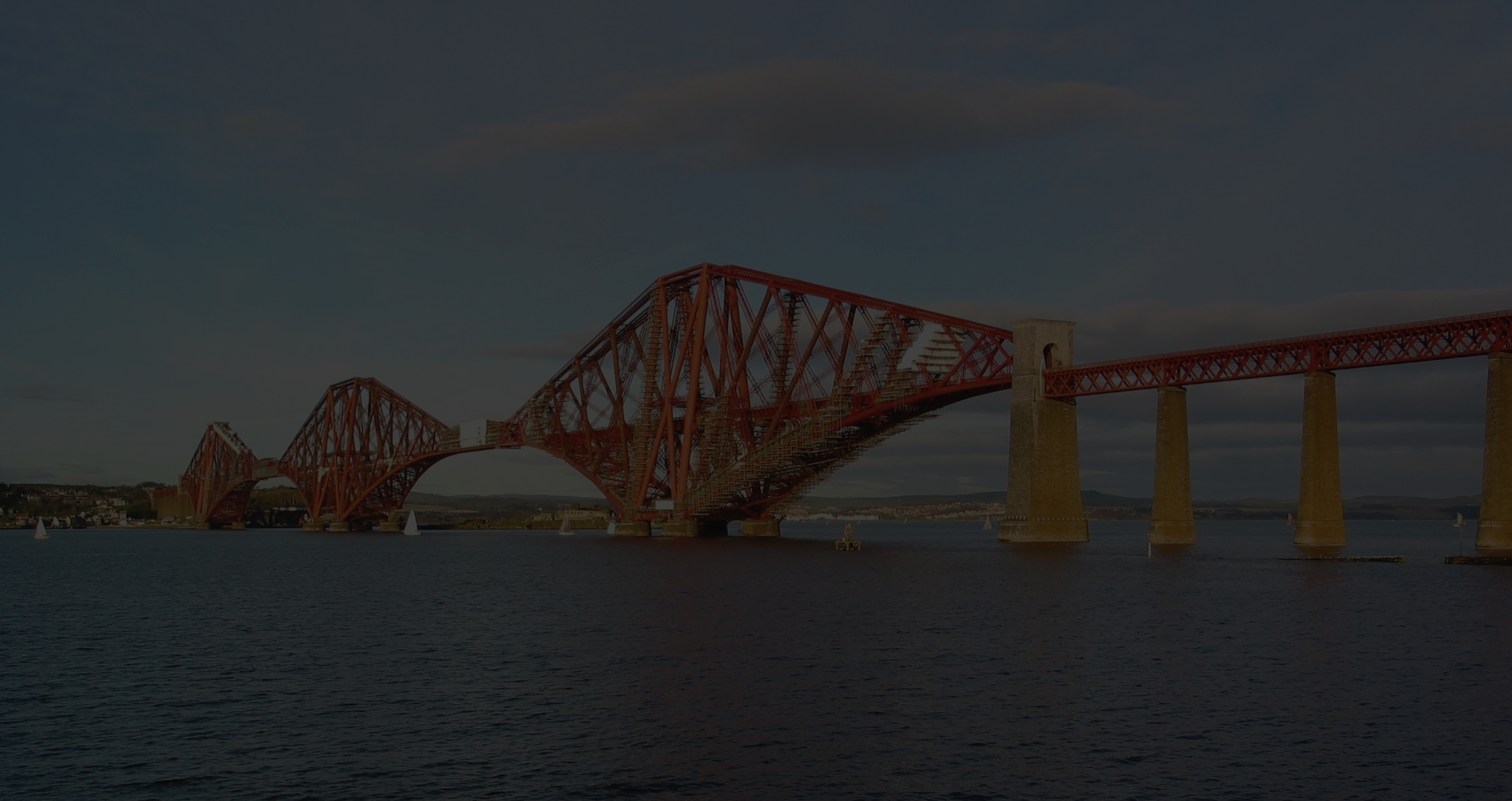 Factual claims are stored as statements in Wikidata
subject - predicate - object
or
item - property - value
or
thing - relationship - thing
Fundamentals: Statements
Moving to structured data
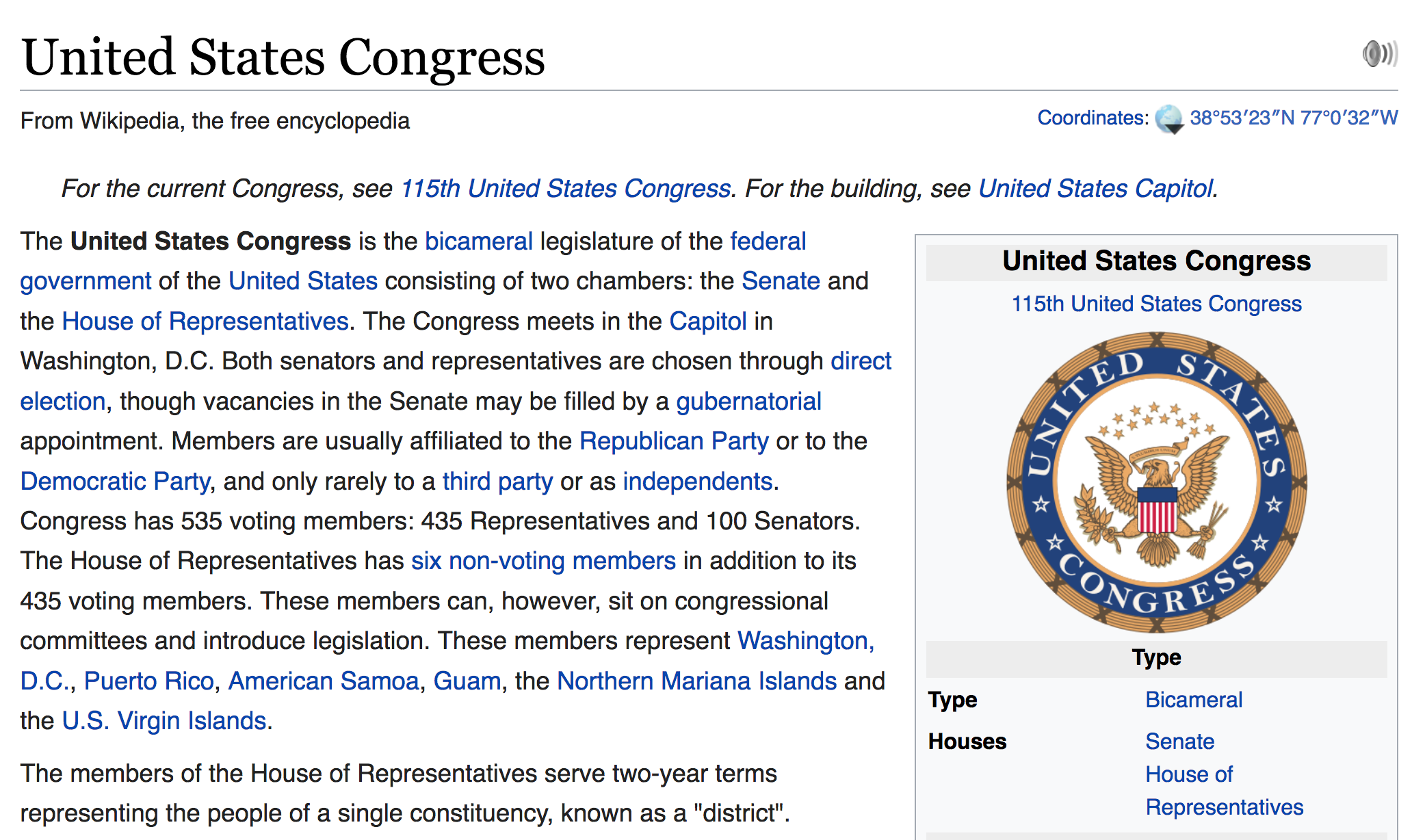 Lexical
United States Congress
instance of
bicameral legislature
Semantic
United States Congress
in country
United States
[Speaker Notes: In a typical Wikipedia article you'll see facts and figures in prose. There are infoboxes on the right side.]
Wikidata item for United States Congress (Q11268)
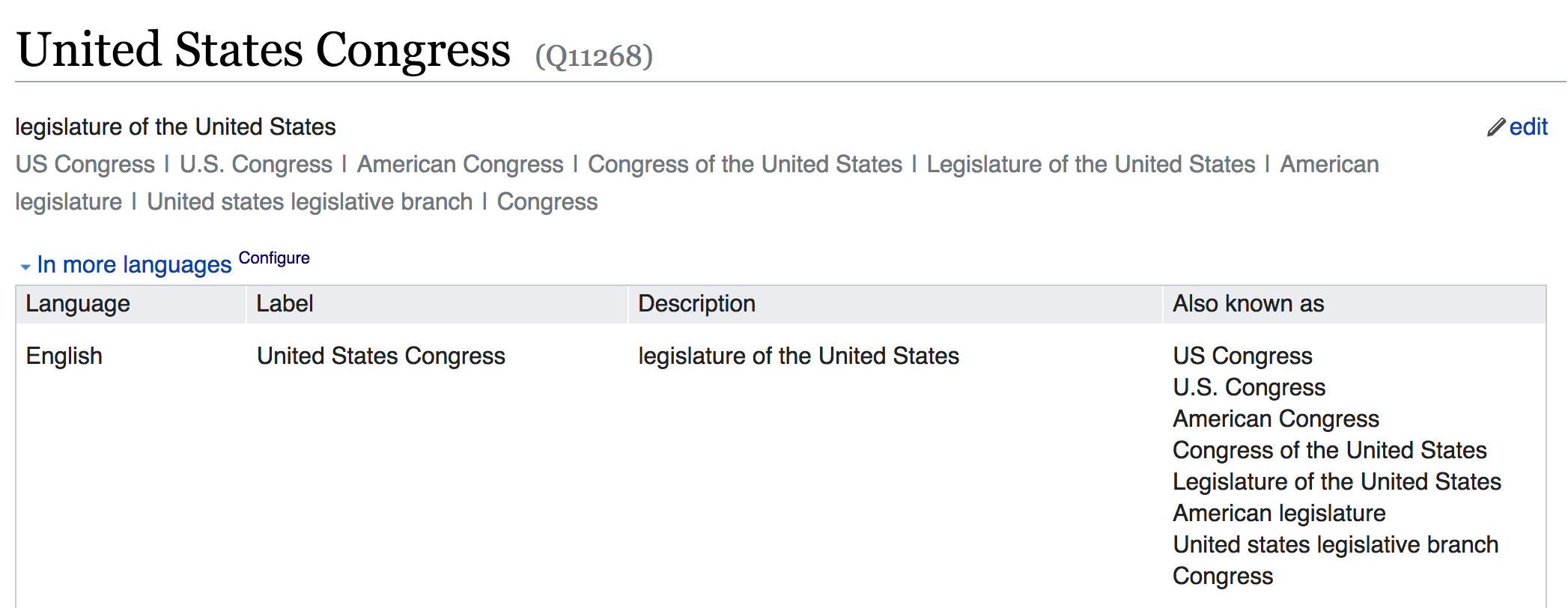 [Speaker Notes: In a typical Wikipedia article you'll see facts and figures in prose. There are infoboxes on the right side.]
Wikidata item for United States Congress (Q11268)
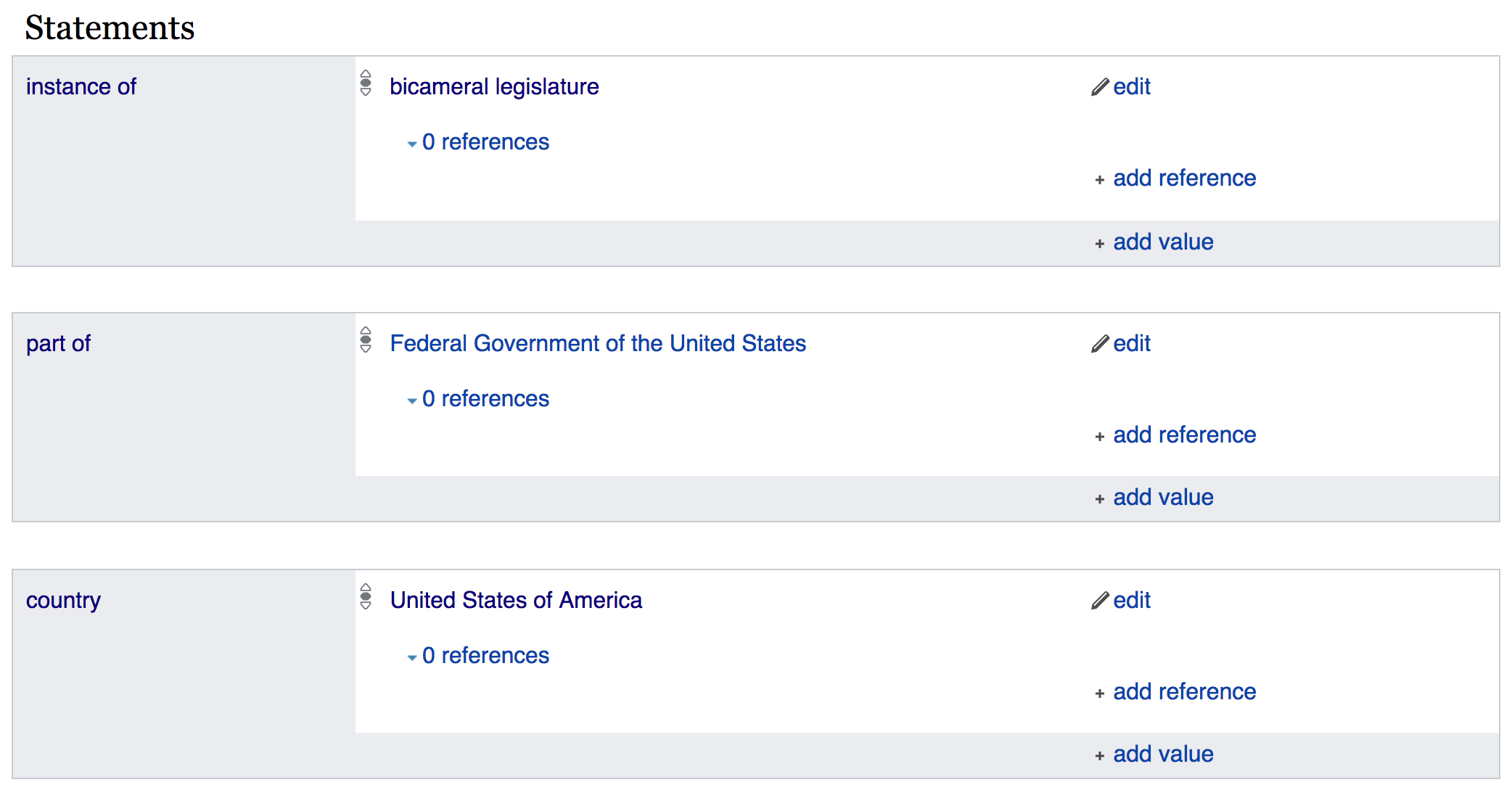 [Speaker Notes: In a typical Wikipedia article you'll see facts and figures in prose. There are infoboxes on the right side.]
Wikidata Basics
"Triple"item - property - value
Q numbers - item
Anyone can make a Q item
Corresponds to Wikipedia article / concept
Examples
Q1 - the Universe
Q2 - Earth
Q5 - human
Q146 - cat
Q729 - animal
Q571 - book
Q7075 - library
Q309331 - The Ohio State University
P numbers - property
Controlled vocabulary for consistency
Proposal, discussion and approval process
Examples
P31 - instance of
P279 - subclass of
P214 - VIAF ID
P569 - date of birth
P625 - coordinate location
See: Wikidata:List_of_properties
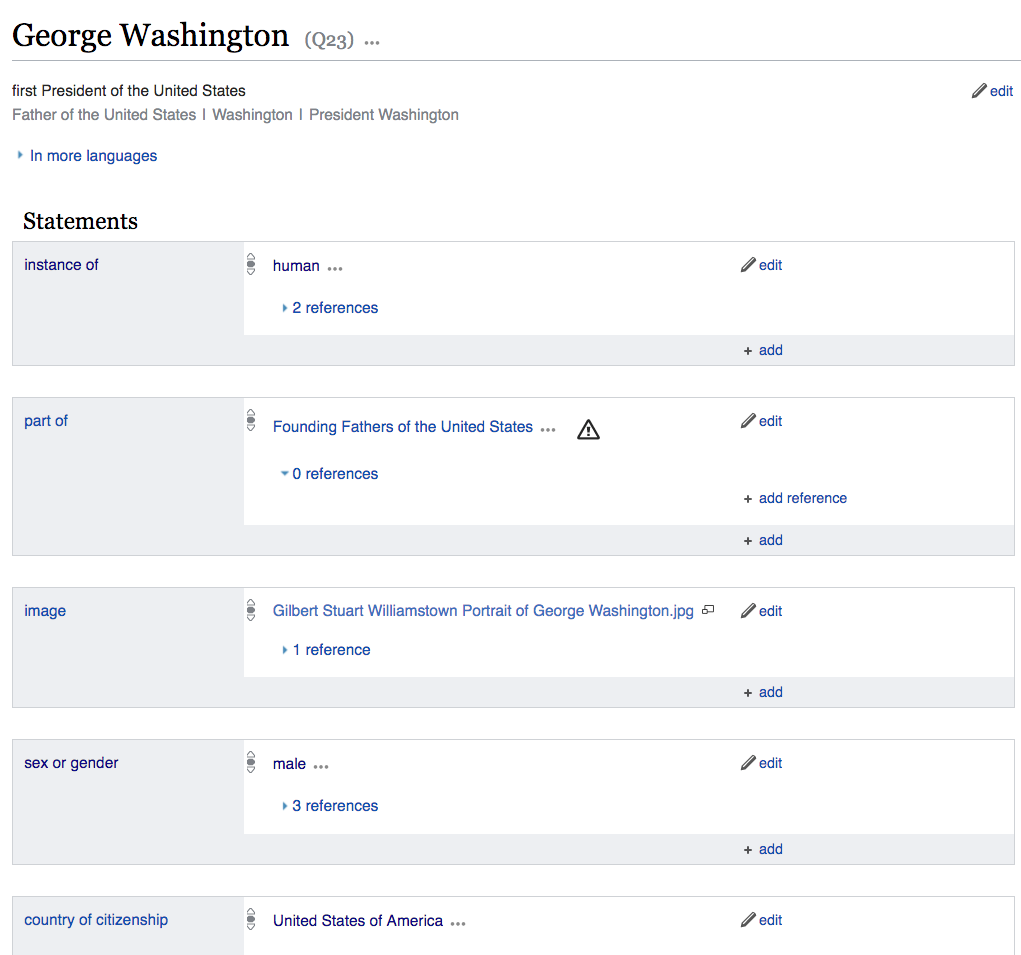 Wikidata item page
Claims capture factual, provable information
Any number of statements can be associated with an item
Wikidata statement triples
Item "George Washington"
Property"instance of"
Value"human"
Q23
P31
Q5
Underneath the surface...
Using symbols makes them language independent (identifiers vs names)
"George Washington"
"place of burial"
"Mount Vernon"
Q23
P119
Q731635
"George Washington"
"LCAuth ID"
"n86140996"
Q23
P244
Wikidata and languages
Labels and descriptions for different languages
Exciting for translation applications
zh乔治·华盛顿
zh性質
zh人類
ms"George Washington"
ms"contoh"
ms"manusia"
es"George Washington"
es"instancia de"
es"ser humano"
de"George Washington"
de"ist ein(e)"
de"Mensch"
en"George Washington"
en"instance of"
en"human"
Q23
P31
Q5
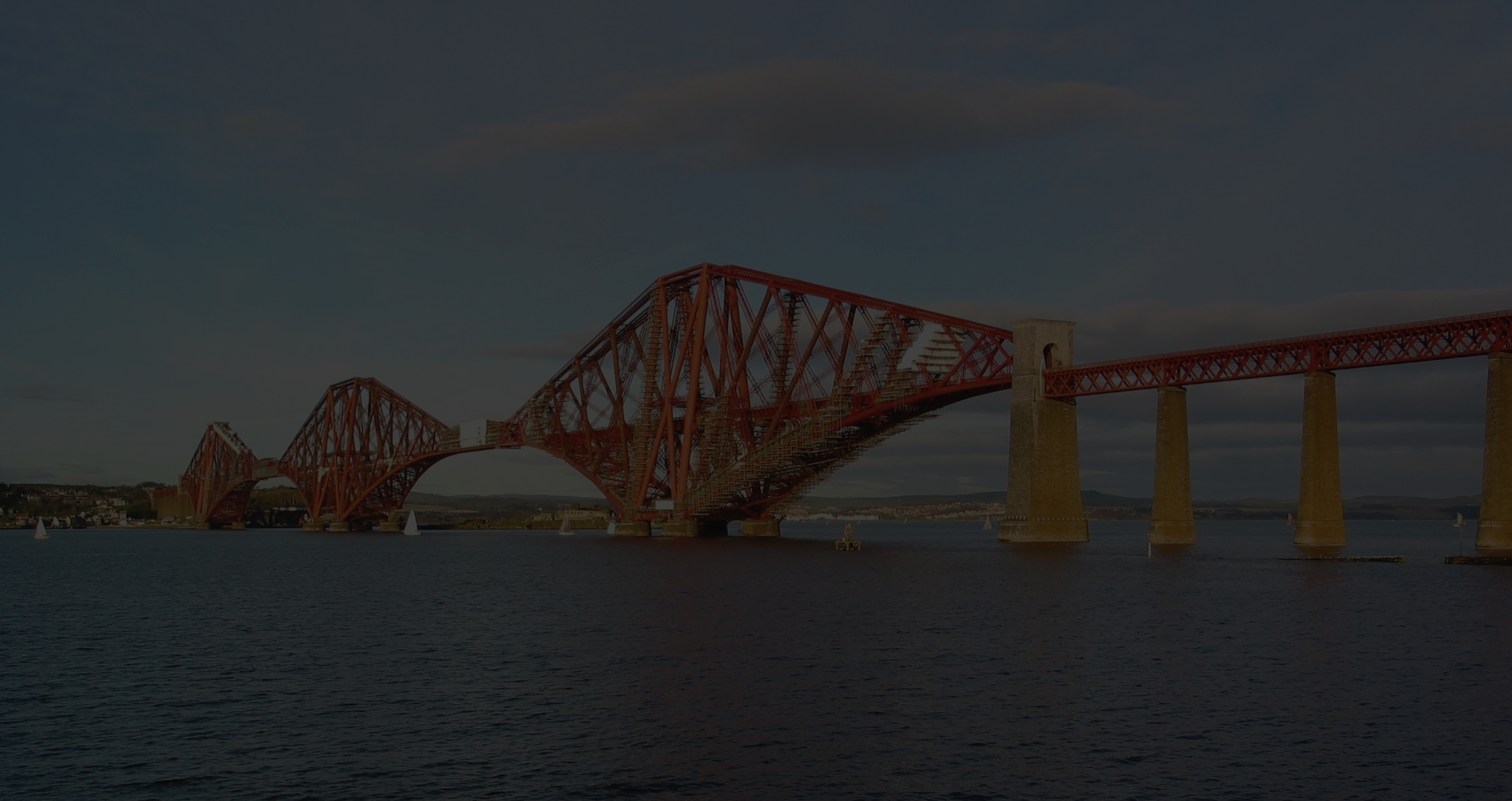 In a web browser, go to wikidata.org
Enter your hometown in search
Hands On:
Edit Wikidata hometown item
Wikidata link on Wikipedia articles
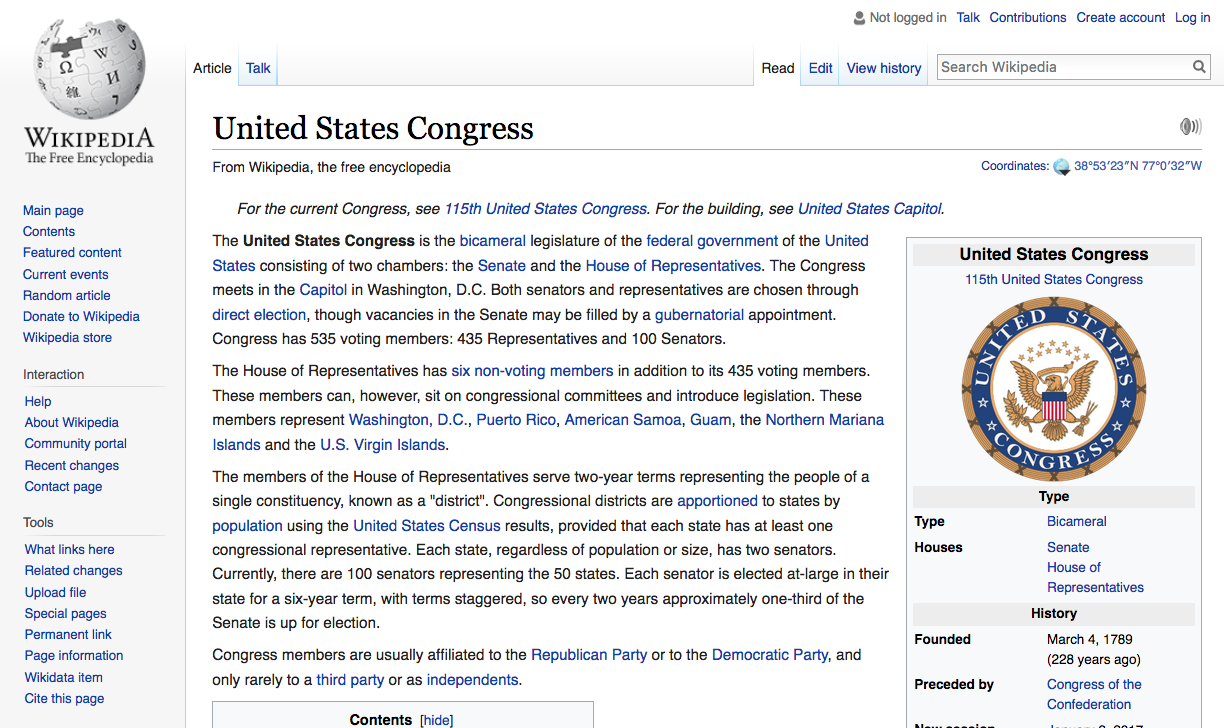 Wikidata stores statements as explicit triples - item + property + value
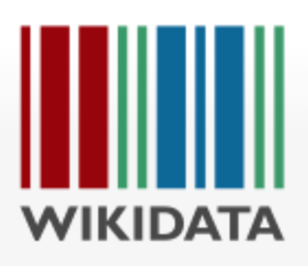 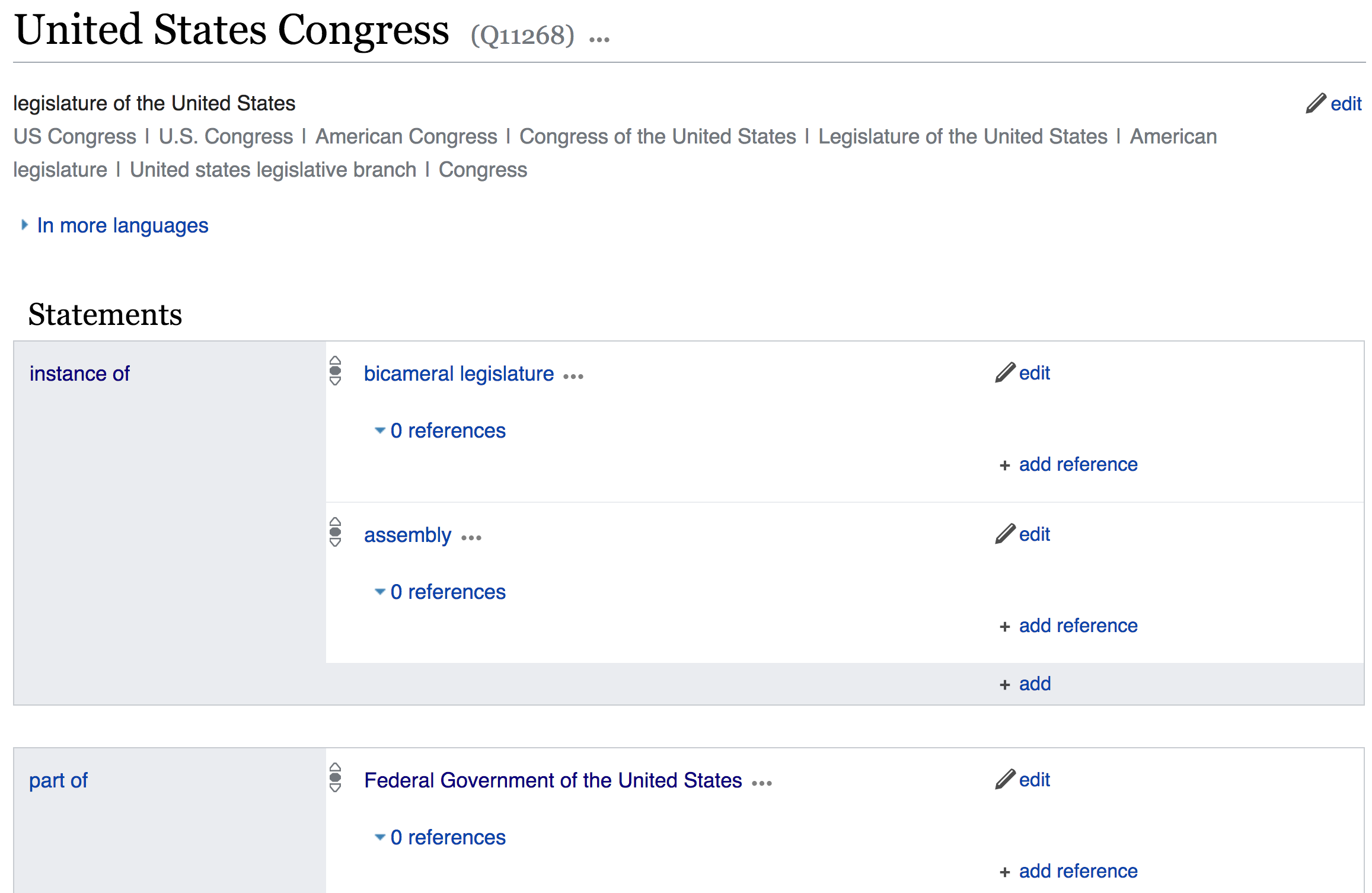 Item United States Congress
Q11268
Property"instance of"
Value"bicameral legislature"
P31
Q189445
Wikidata statement triples
Claims capture factual, provable information
Using symbols makes them language independent (identifiers vs names)
Item United States Congress
Property"instance of"
Value"bicameral legislature"
Q11268
P31
Q189445
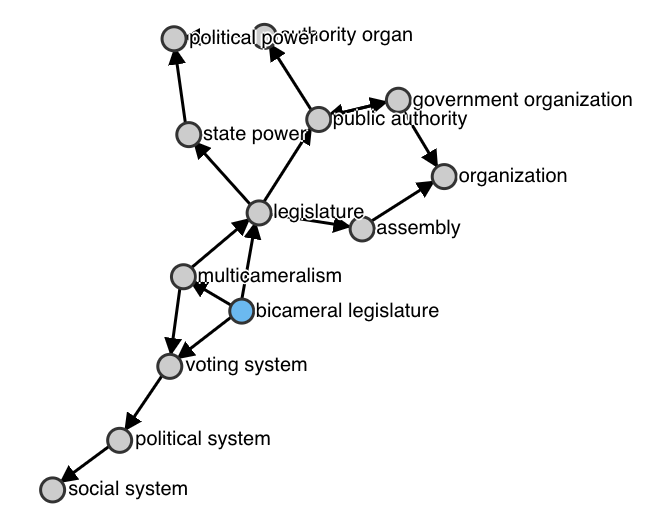 Wikidata statement triples
Relationships are "first class" = very fast to search and sort
Seconds vs minutes to search
Ad hoc data model highly adaptive
Well-suited to the wiki way
Item United States Congress
Property"instance of"
Value"bicameral legislature"
Q11268
P31
Q189445
Muammar Gaddafi
Muammar Muhammad Abu   Minyar al-Gaddafi
Colonel Gaddafi
Kadhafi
Mu‘ammar al Qaḏḏāfi
Moammar Al Qadhafi
Qaḏḏāfi
Gadafi
Kadaffi
Al-Khadafy
Gadaffi
Kaddafi
Muammar al–Gaddafi
Jaddafi
Qaddafy
Muammar Gaddafi
Muhamar Gadaffi
Mu‘ammar al-Qaḏḏafī
Al-Qadhdhaafi
Gadhafi
Qaḏḏafi
Qaḏḏāfī
Muammar Muhammad Abu   Minyar al-Gaddafi
Khadafi
Mu‘ammar al-Qaḏḏāfi
Gaddafi
Muammar el GadafiMuamar al-Gaddafi
Muamar al Gaddafi
Mu‘ammar al Qaḏḏafi
Kadafi
Omar Gadafi
Kaddaffi
Moammar Jaddafi
Muamar Gadafi
Muamar el-Gadafi
Mu‘ammar al Qaḏḏāfī
Al-Qathafi
Mu‘ammar al-Qaḏḏafi
Muamar al Gadafi
Moammar Gadafi
Muammar al-Gaddafi
Muhammad Ghadaffi
Muammar el Gaddafi
Muamar al Gaddafhi
Mu‘ammar al-Qaḏḏāfī
Mu‘ammar al Qaḏḏafī
Khaddafi
Muammar al Gaddafi
Qaḏḏafī
El Kazzafi
Muhamad Gadafi
Muamar al-Gaddafhi
Wikidata items
Using identifiers removes language dependence and ambiguity in:
    Writing systems (Chinese, Serbian, Kazakh, et al)
    Phonetization variations
    Spelling variations
    Maiden vs. married names
Canonical identifiers help link  to external databases
53 Latinized variations!
(May 2017)
Item Muammar Gaddafi
Q19878
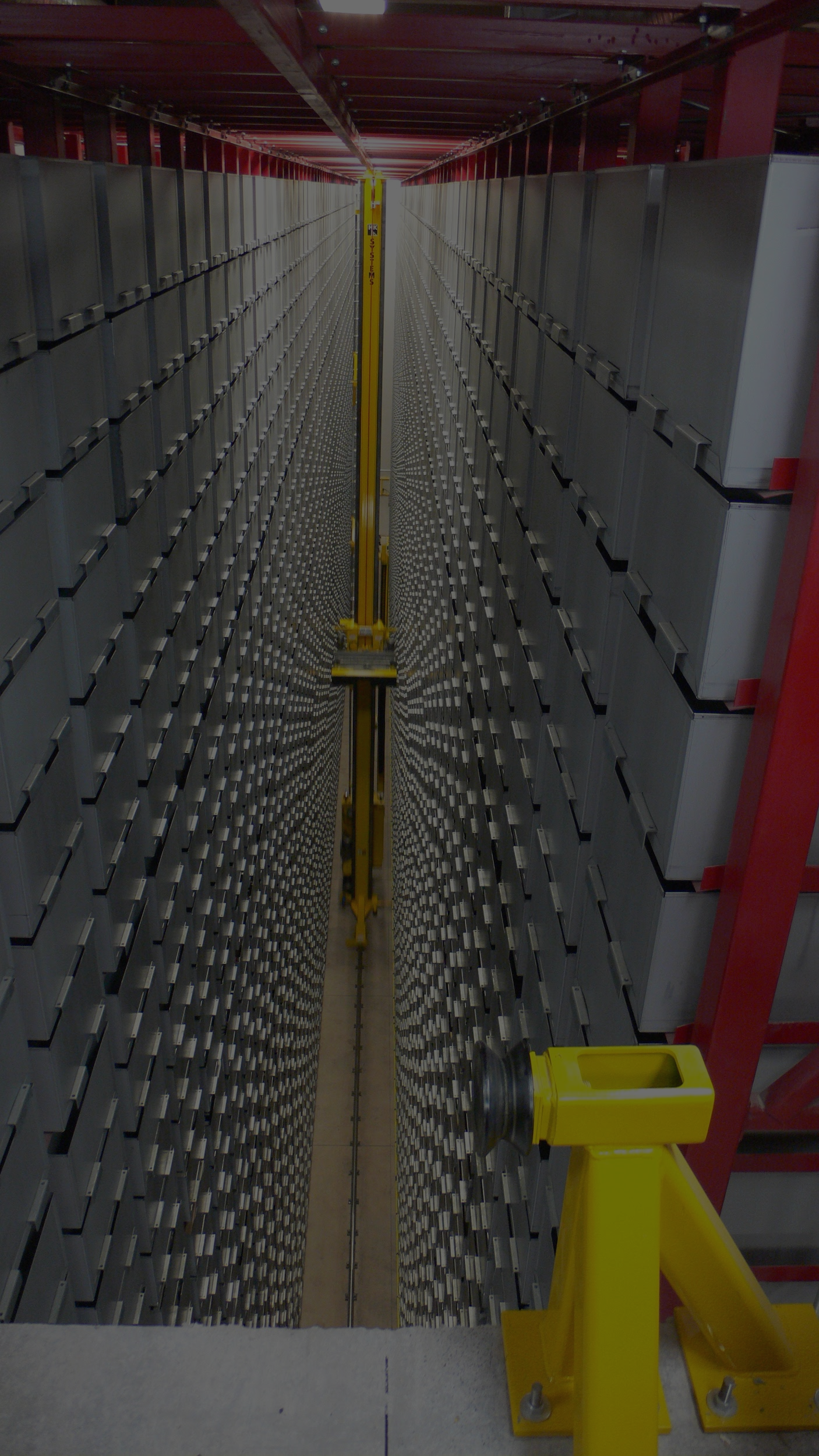 Just as with Wikipedia:
Edit button
+add button
Editing Wikidata
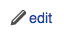 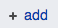 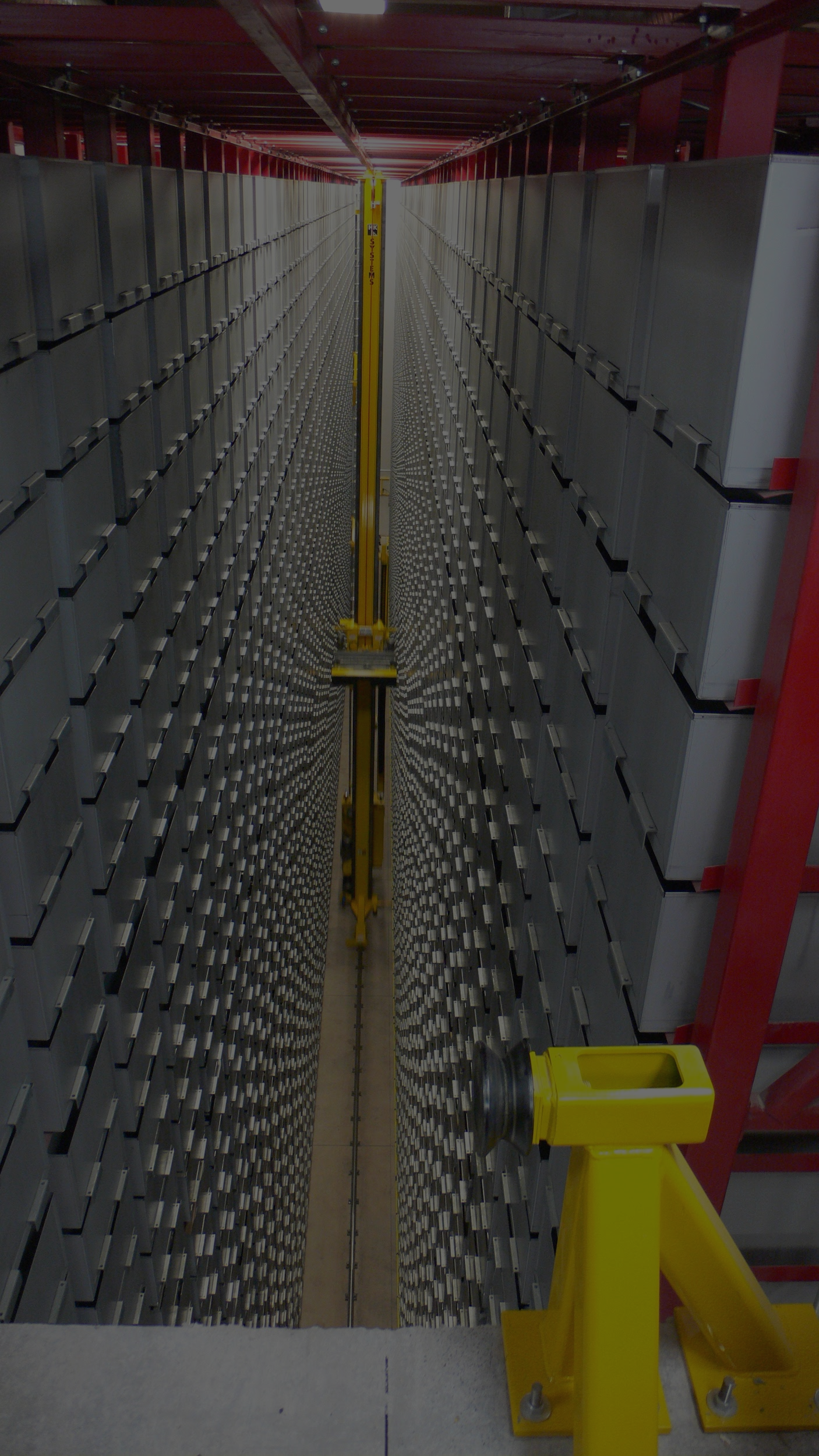 Wikidata has more than 52 million items 
Simple searches take less than a second
Complex queries supported by open standards like SPARQL
Speed, consistency, automation
Search example - Find all bicameral legislatures
http://query.wikidata.org
Item ?
Property"instance of"
Value"bicameral legislature"
?
P31
Q189445
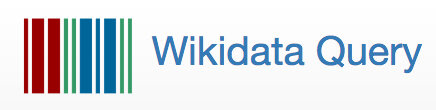 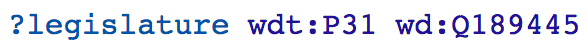 Wikidata Search - Result from Query
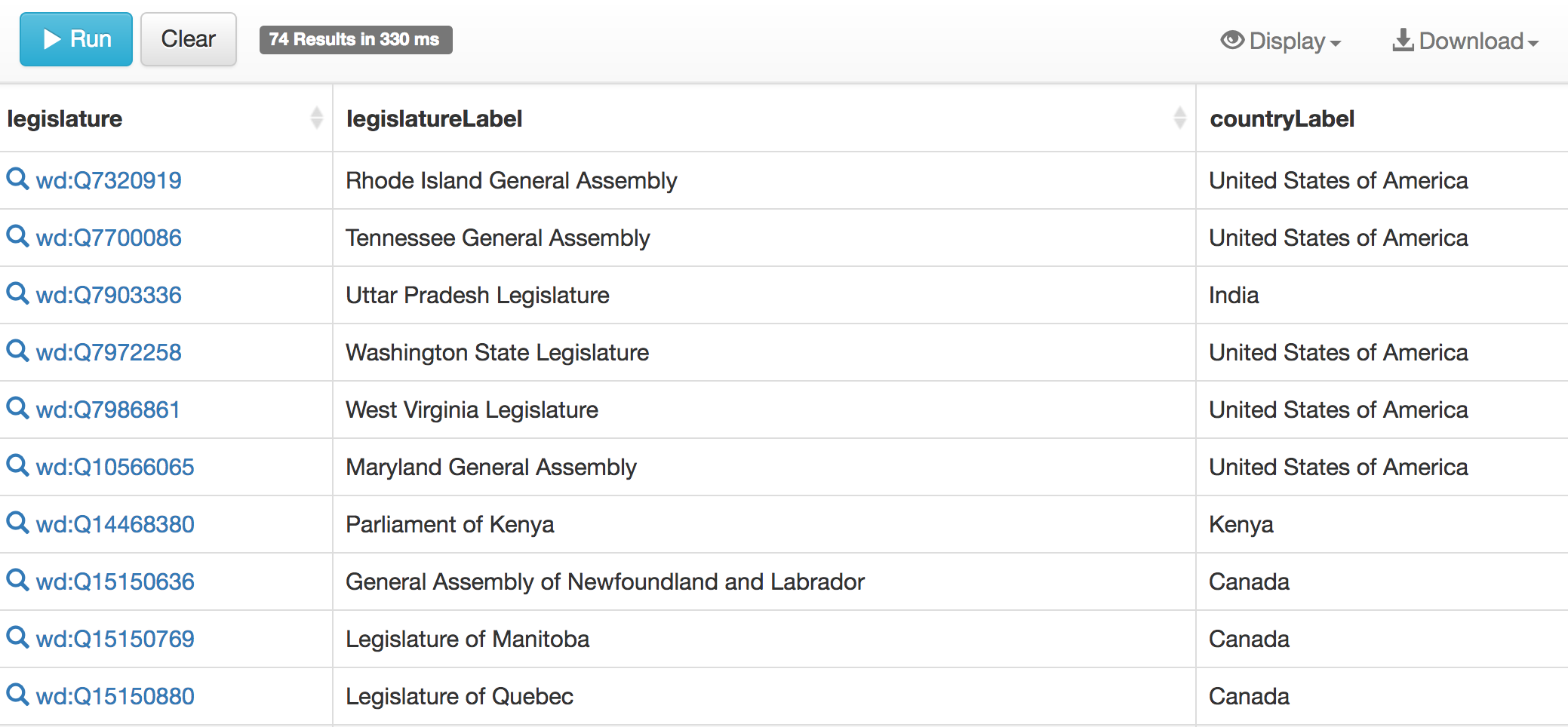 52 million items in less than a second
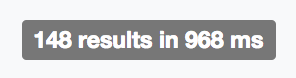 Wikidata items have identifiers - VIAF links back
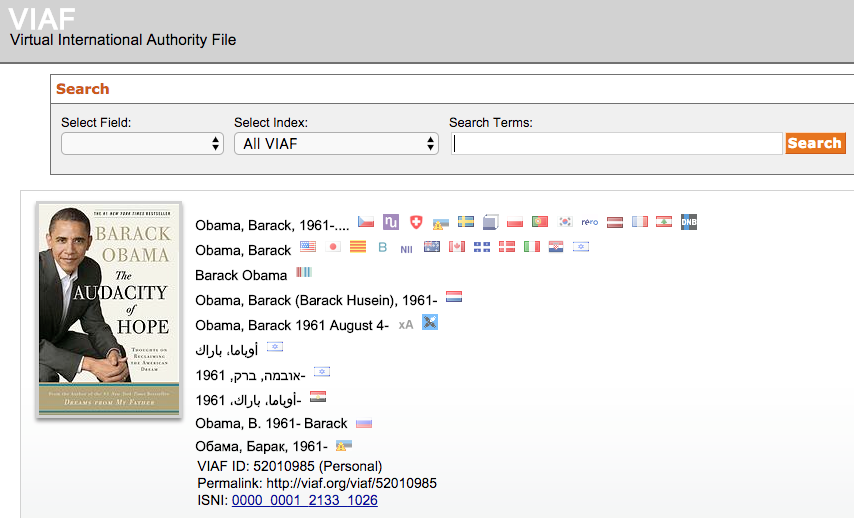 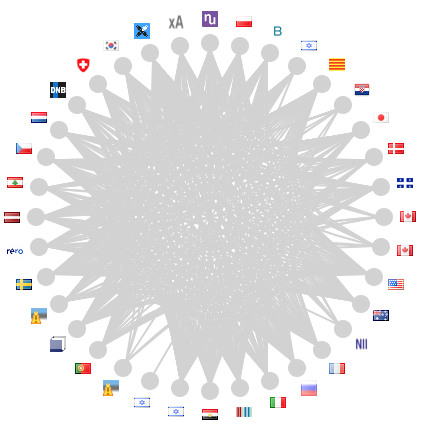 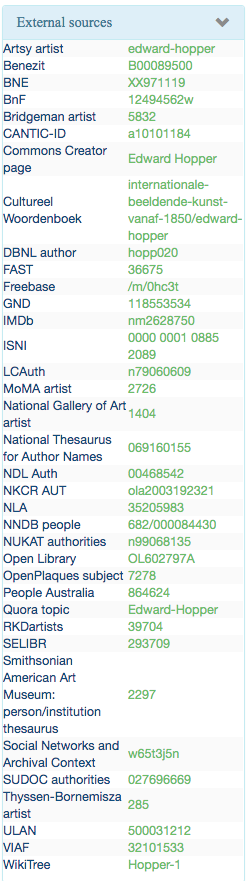 Properties: Identifiers
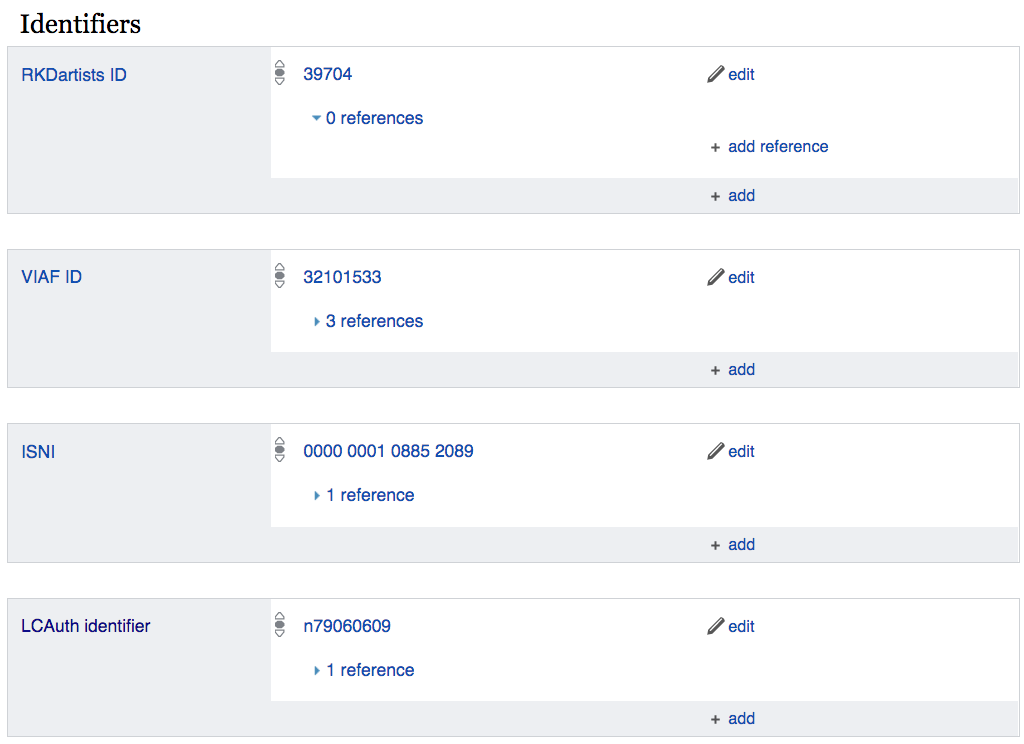 Indexes into other databases
Authority control
Accession numbers
Catalog identifiers
Stable URLs to other sites
Wikidata items have identifiers - links to external databases
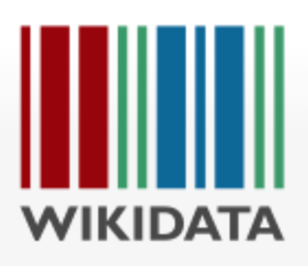 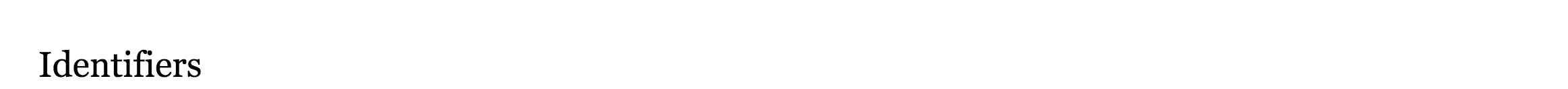 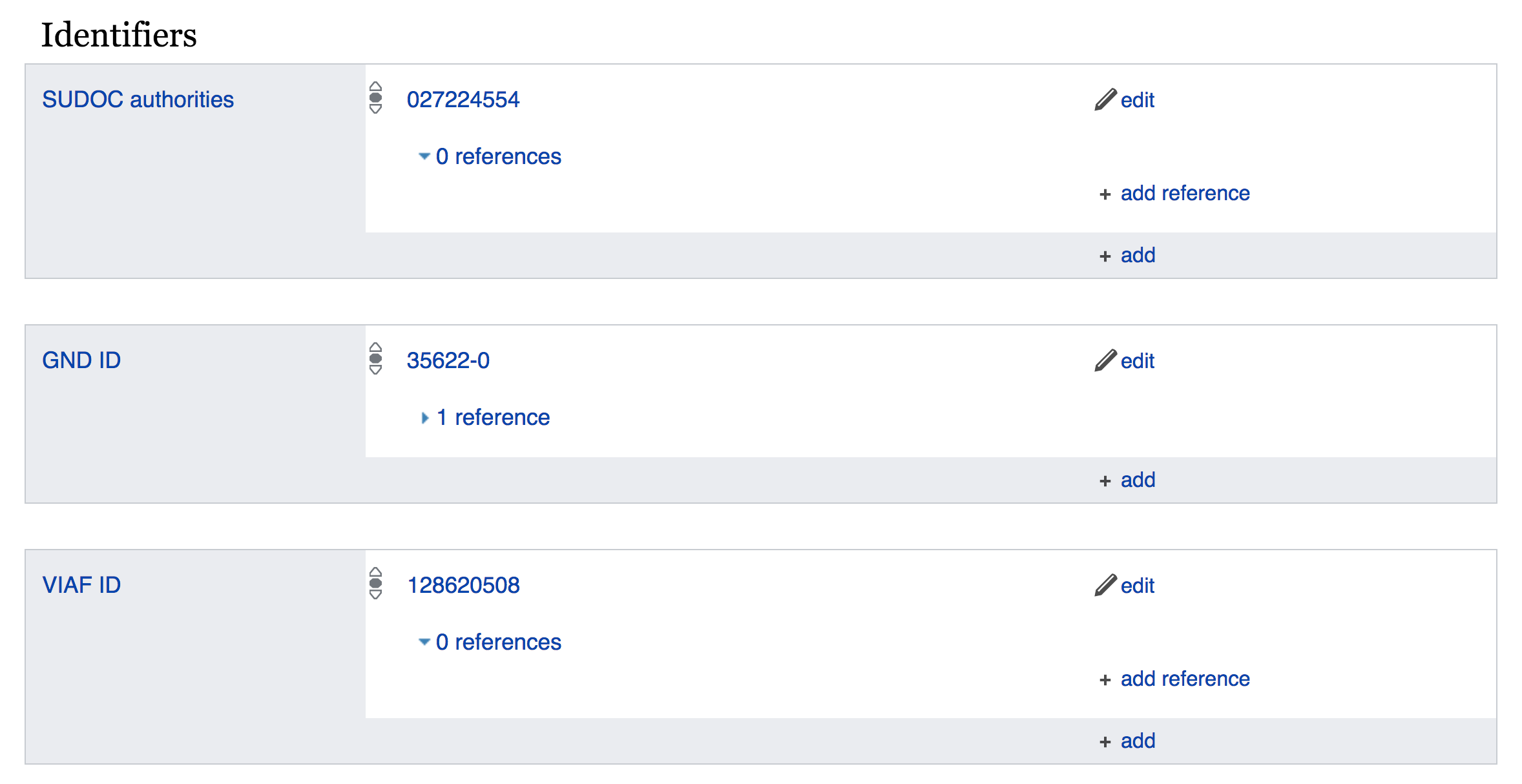 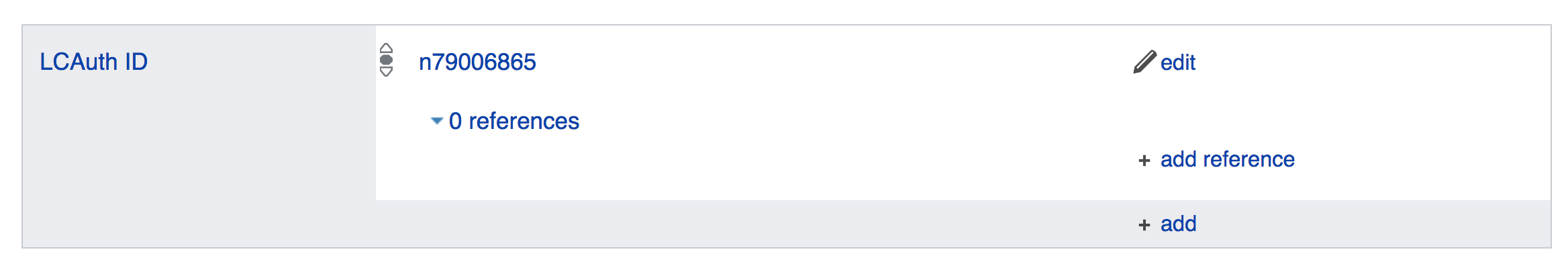 Barack Obama (Q76) has more than 83 identifiers!
Some prominent identifiers - links to external databases
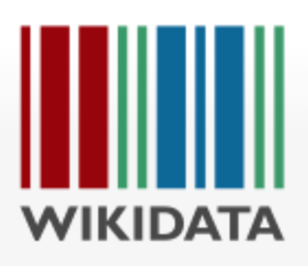 NDLAuth ID (National Diet Library of Japan)
SELIBR (National Library of Sweden Libris)
NLA (Australia) ID
NKCR Czech National Authority Database (National Library of Czech Republic)
RSL ID (person) Russian State Library
IMDB
Dutch National Thesaurus for Author names
Declarator.org - Russian non-governmental database with information on the income of government officials
NUKAT - Center of Warsaw
University Library catalog
CiNii (Scholarly and Academic Information Navigator) Japan
NNDB people ID - Notable Names Database
Politifact
Encyclopedia Britannica ID
CONOR ID (Slovenia)
NYT topic ID
Guardian topic IDParlement & Politiek ID (Dutch politics site)
Social Networks and Archival Context ID (SNAC) 
    NARA
    California Digital Library 
    University of Virginia
    University of California, Berkeley
WorldCat
VIAF
LC Name Authority File
ISNI 
GND (Integrated Authority File)
SUDOC (French universities)
BNF (Bibliotheque France)
MusicBrainz
Bio Directory of Congress
Quora topic ID
C-SPAN person ID
Freebase
OCLC related properties
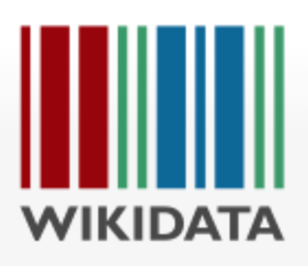 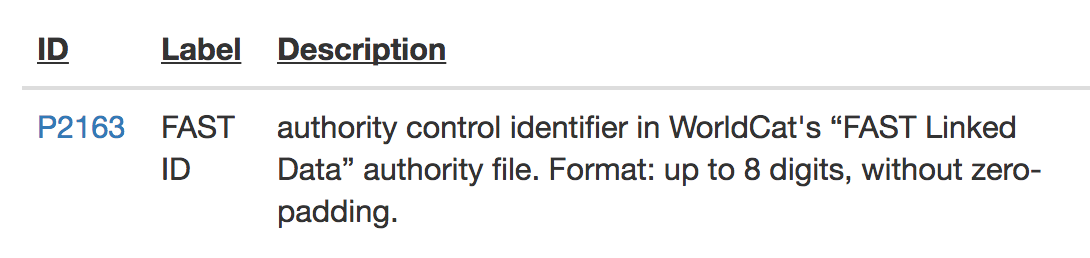 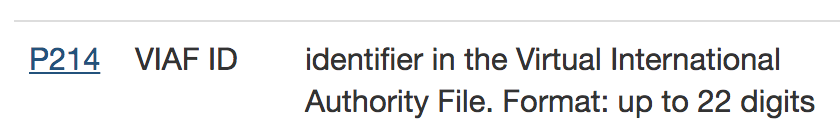 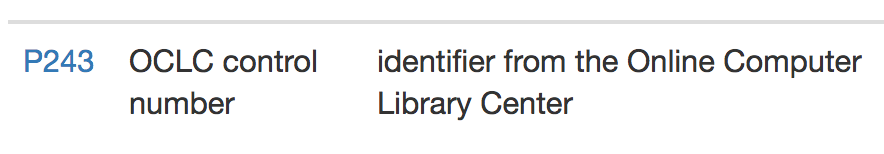 Wikidata as database of databases
As meta-database, Wikidata doesn't need to hold all the data but can act as a hub for federated searches - search across multiple databases
Wikidata has more than 44 SPARQL endpoints in federation:Europeana, Smithsonian AAM, Getty, Yale Center for British Art,  British Museum, et al.
See: SPARQL Federation endpoints
Consistency and bounds checking
Constraint reports/violations provide warnings on logic and bounds
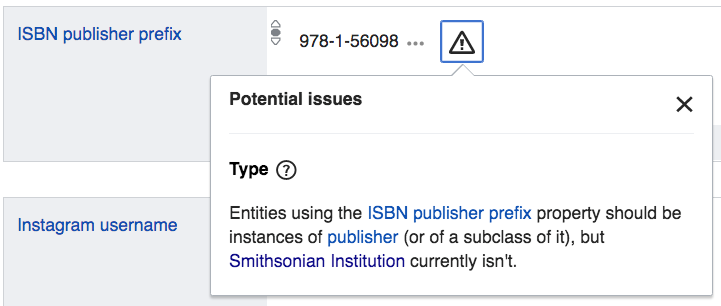 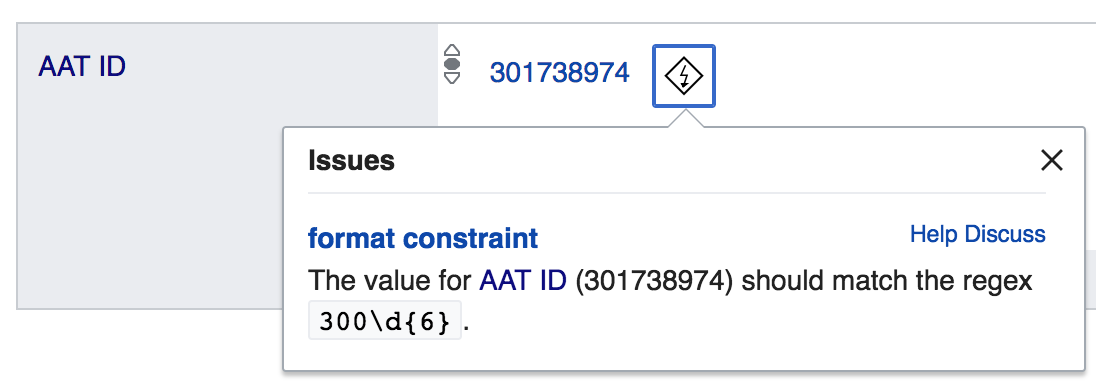 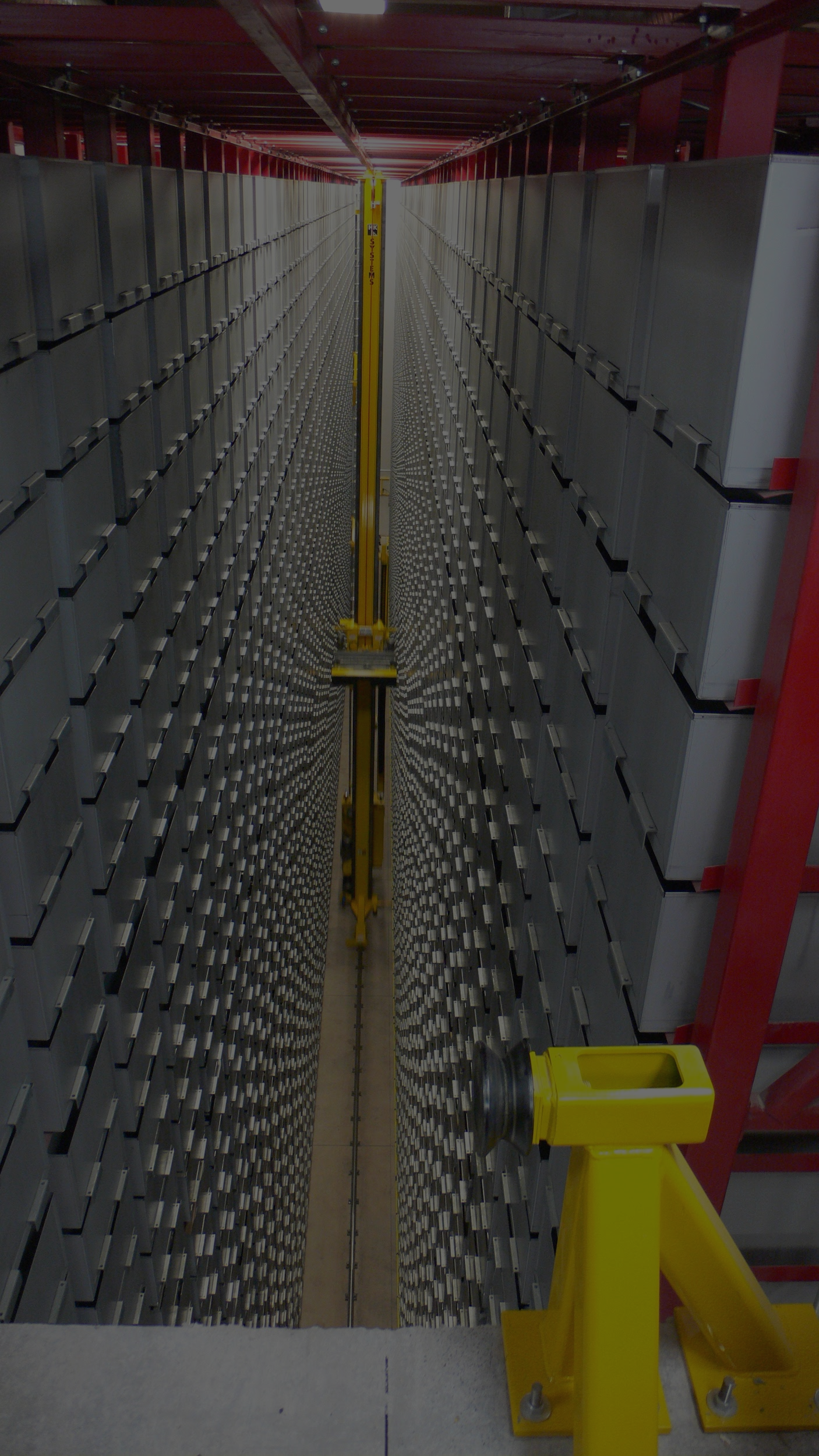 Querying tools
Presentation
Visualization
APIs and endpoints
Searching and displaying Wikidata
Basic search with Wikidata
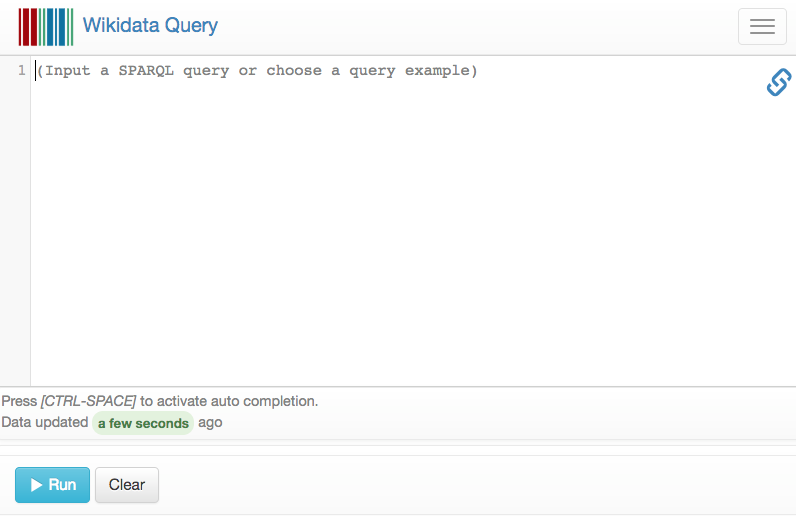 SPARQL endpoint atquery.wikidata.org
Superficially similar to SQL
One of the busiest endpoints on the Internet
https://wikidata.org/wiki/Wikidata:SPARQL_query_service
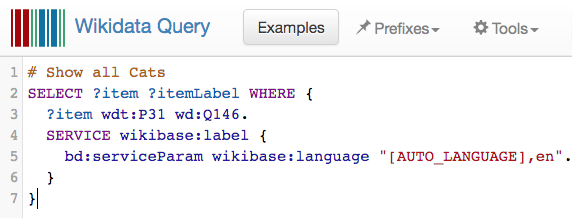 Basic search with Wikidata
SPARQL is an open standard
Try the "Examples" button for lots of interesting searches
Hint: Don't write queries from scratch. Modify existing ones!
Use auto-complete with CTRL-SPACE (Beware Mac users!)
http://tinyurl.com/y7nvjgm9
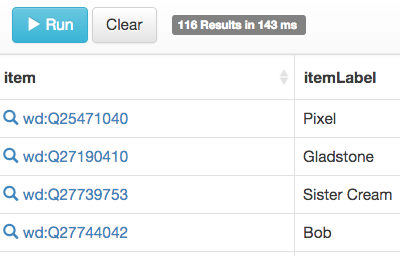 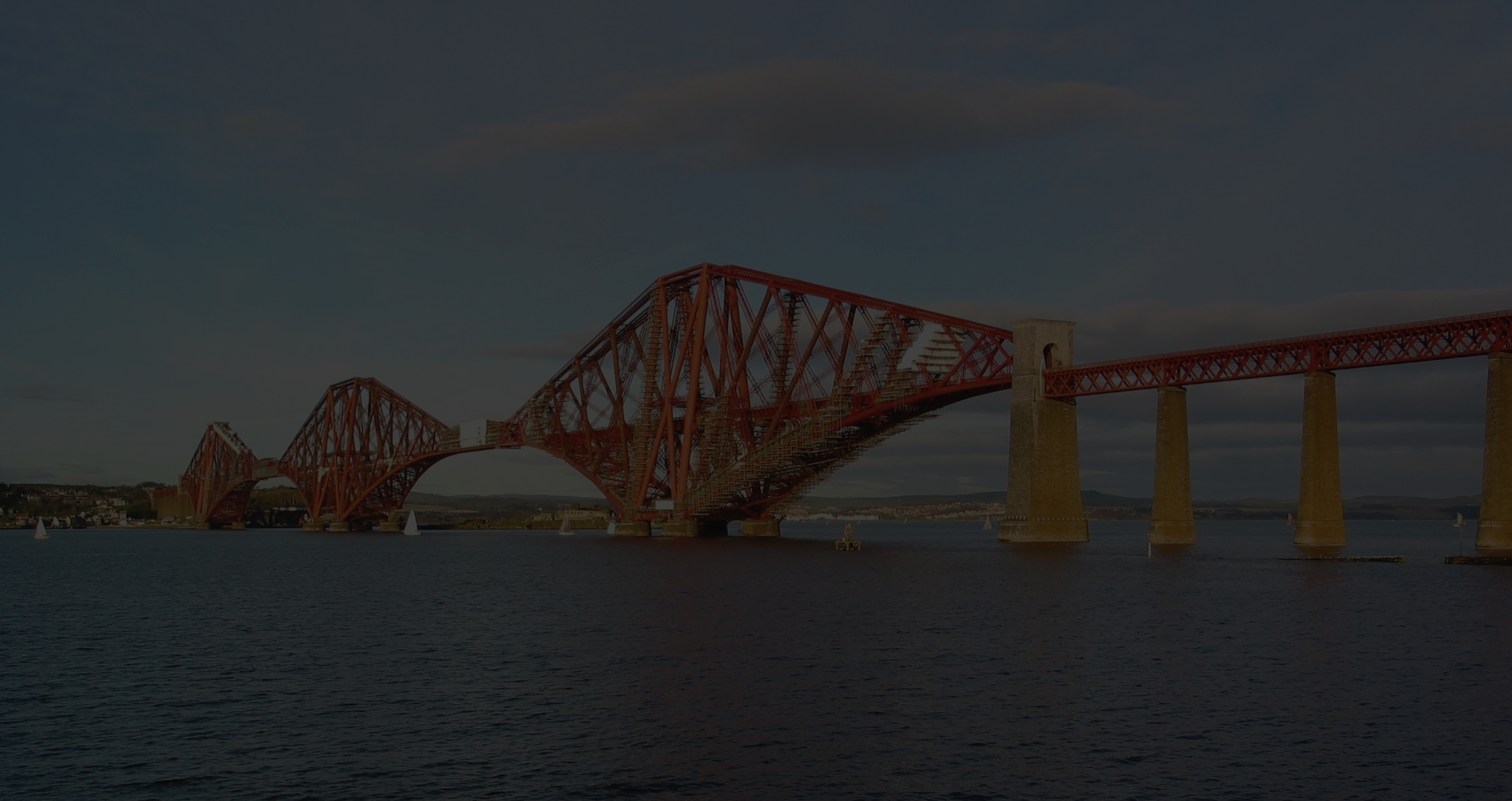 Visit query.wikidata.org
Choose "Examples" folder
Select "Cats"
Or directly click: http://tinyurl.com/y7nvjgm9
Hit blue triangle button to run!
Hands On:
Run your first Wikidata Query
Advanced search with Wikidata
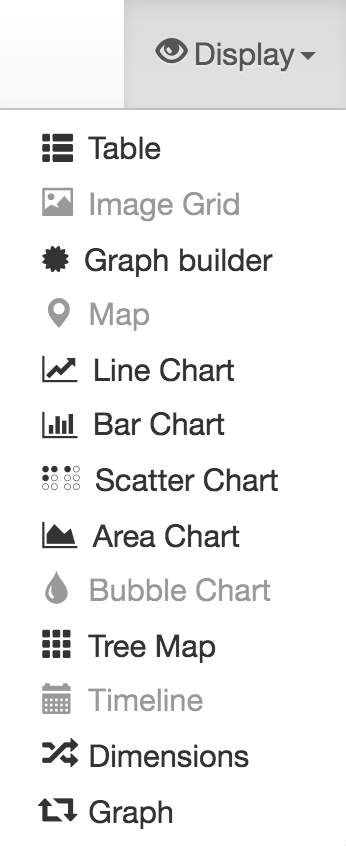 Statistics, graphs, maps via Wikidata
Discover stories in the data:
Example: Where have members of Congress been educated?
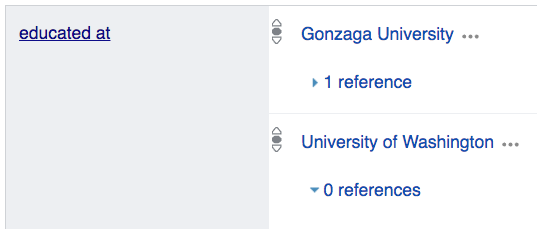 Example: Women authors
List all members of Congress who have ever served and examine where they have been educated
?moc wdt:P31 wd:Q5 .      #"instances of" humans

?moc wdt:P1157 ?lcbioid . #LC "Congress Bio ID"

?moc wdt:P69 ?school .    #grab "educated at"

COUNT the occurrences of each school

ORDER them from highest to lowest

LIMIT it to the top 15 results
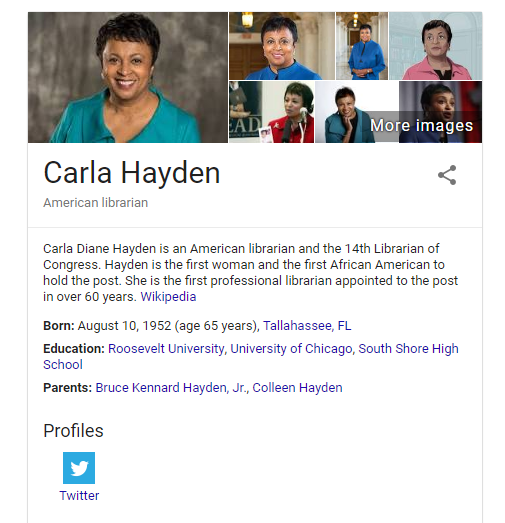 Impact of Wikidata
Google closed their own Freebase project in 2016, in favor of backing Wikidata
Google search results and Knowledge Graph use Wikidata
Schema.org has endorsed using Wikidata
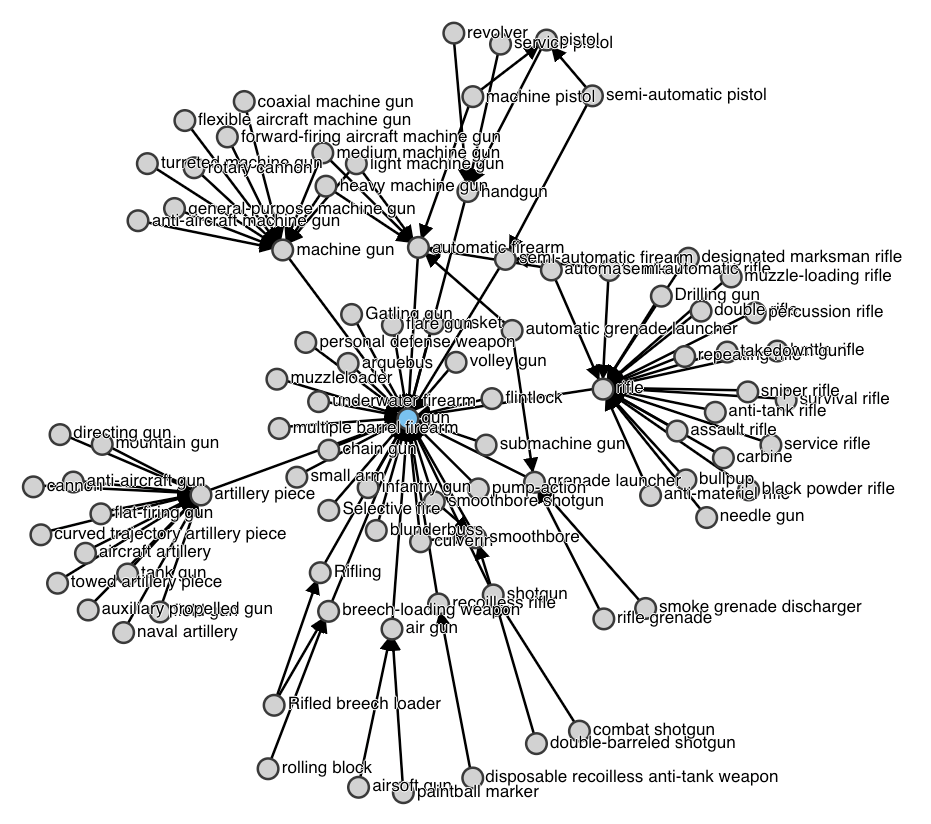 Interesting Wikidata tools
Wikidata Query
Wikidata Graph Builder
Monumental
Reasonator
Vizquery
Gender Gap Tool
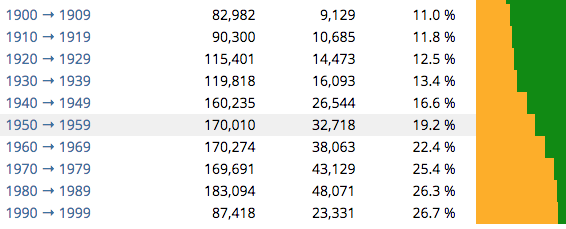 Wikidata Query: SPARQL endpoint
https://query.wikidata.org/
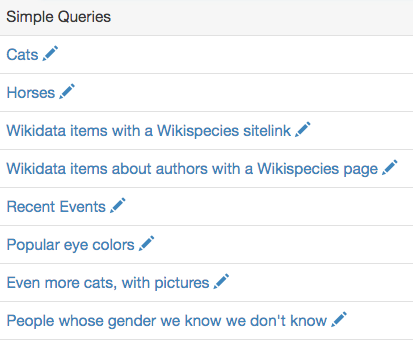 Try example queries
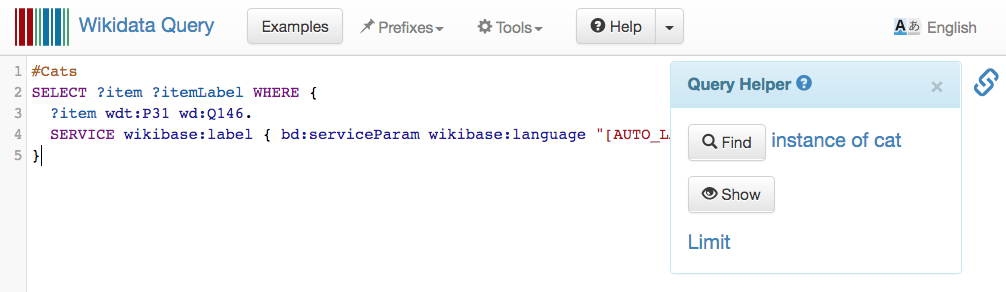 Reasonator: Nicely formatted Wikidata pages
https://tools.wmflabs.org/reasonator/
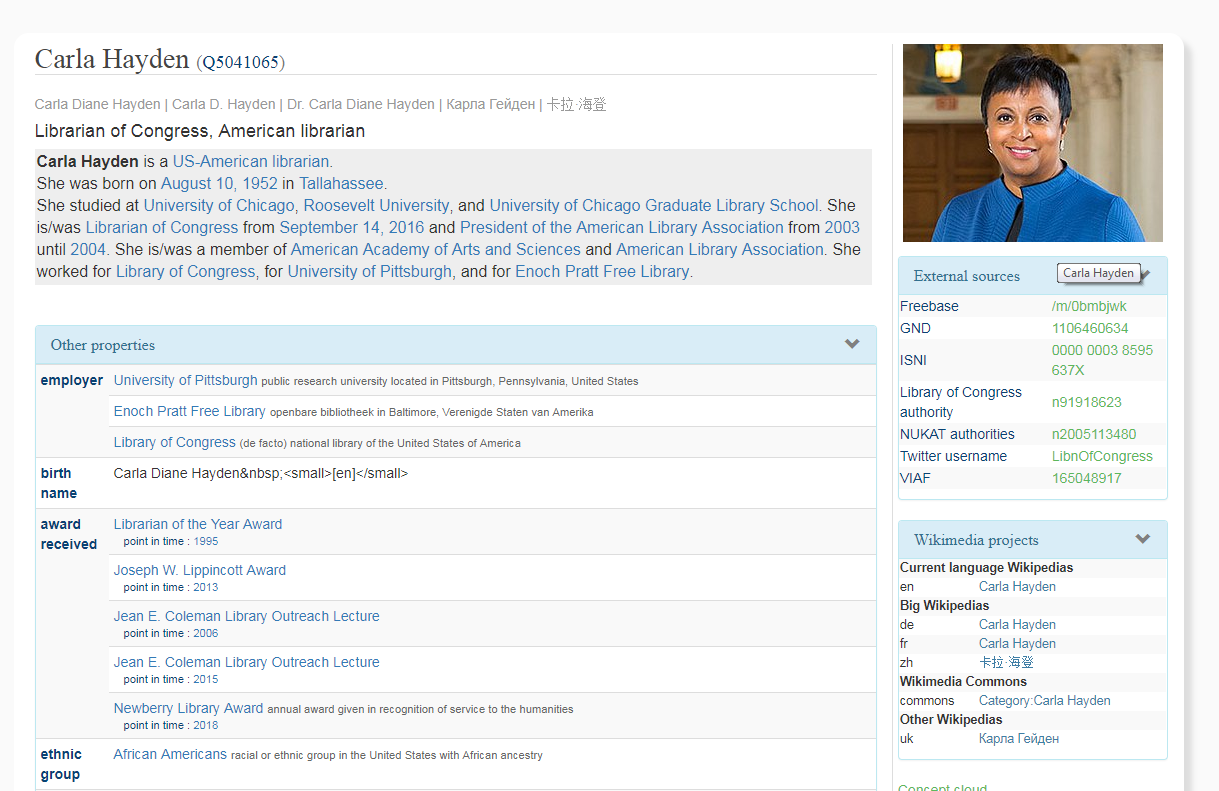 SQID: Browsing Wikidata entries and linkages
https://tools.wmflabs.org/sqid/
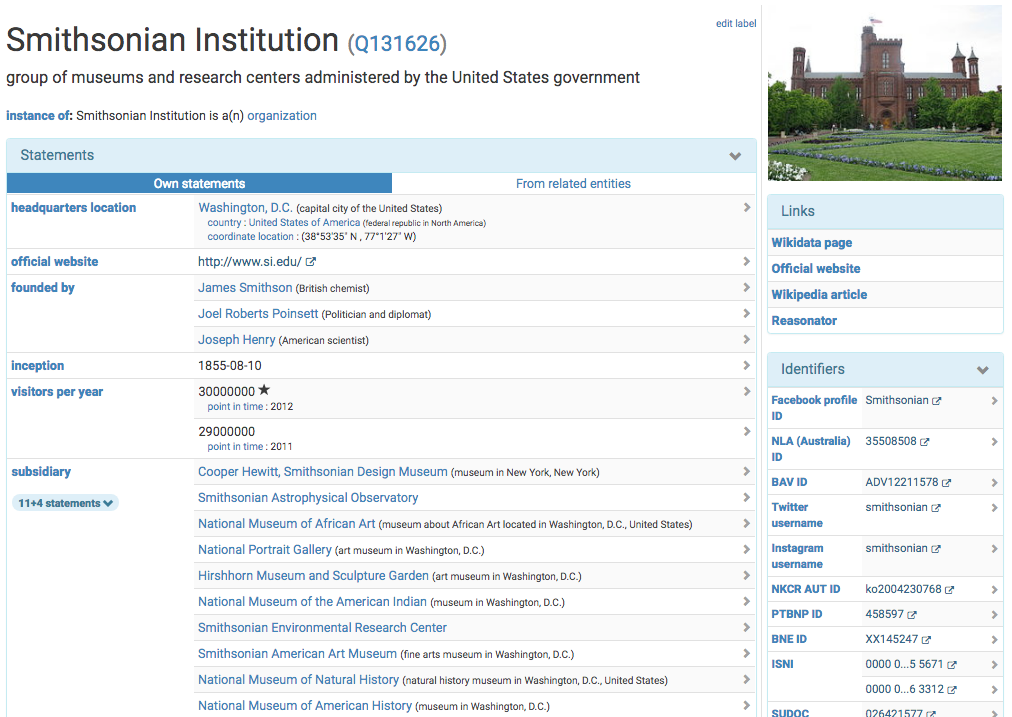 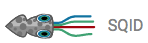 SQID: Browsing Wikidata entries and linkages
https://tools.wmflabs.org/sqid/
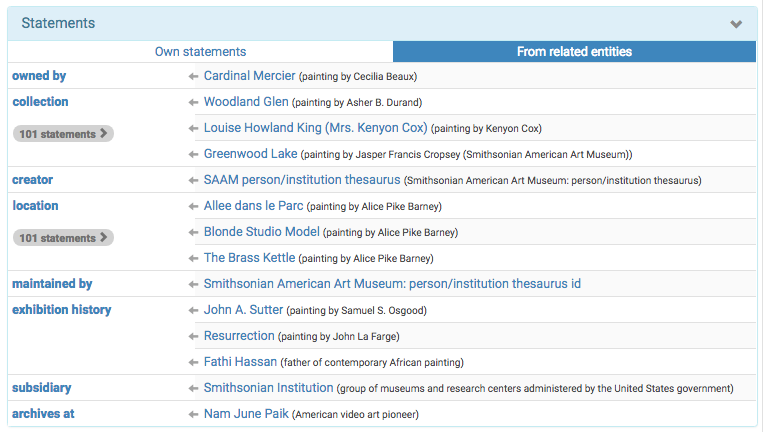 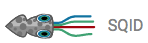 Scholia: Stats and context around scholarly sources
https://tools.wmflabs.org/scholia/
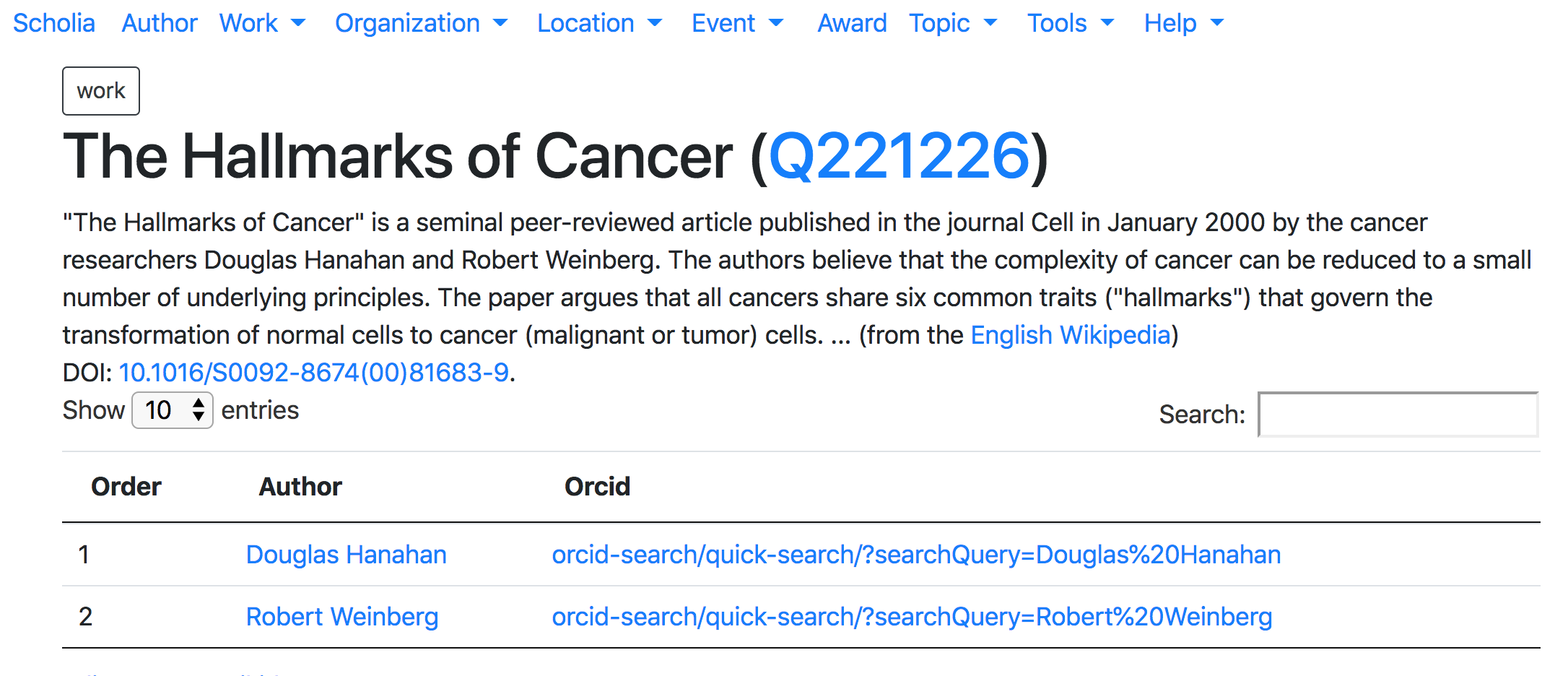 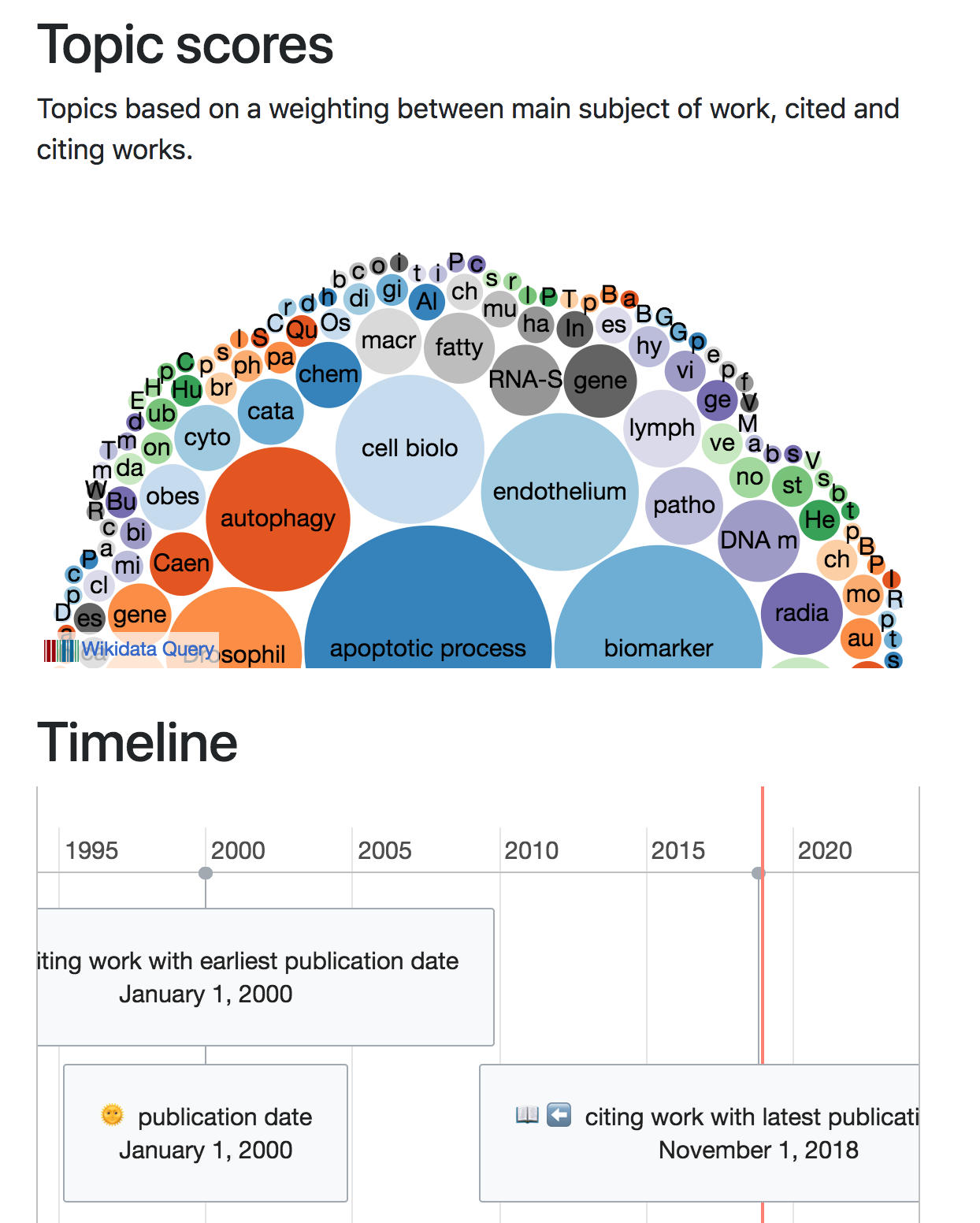 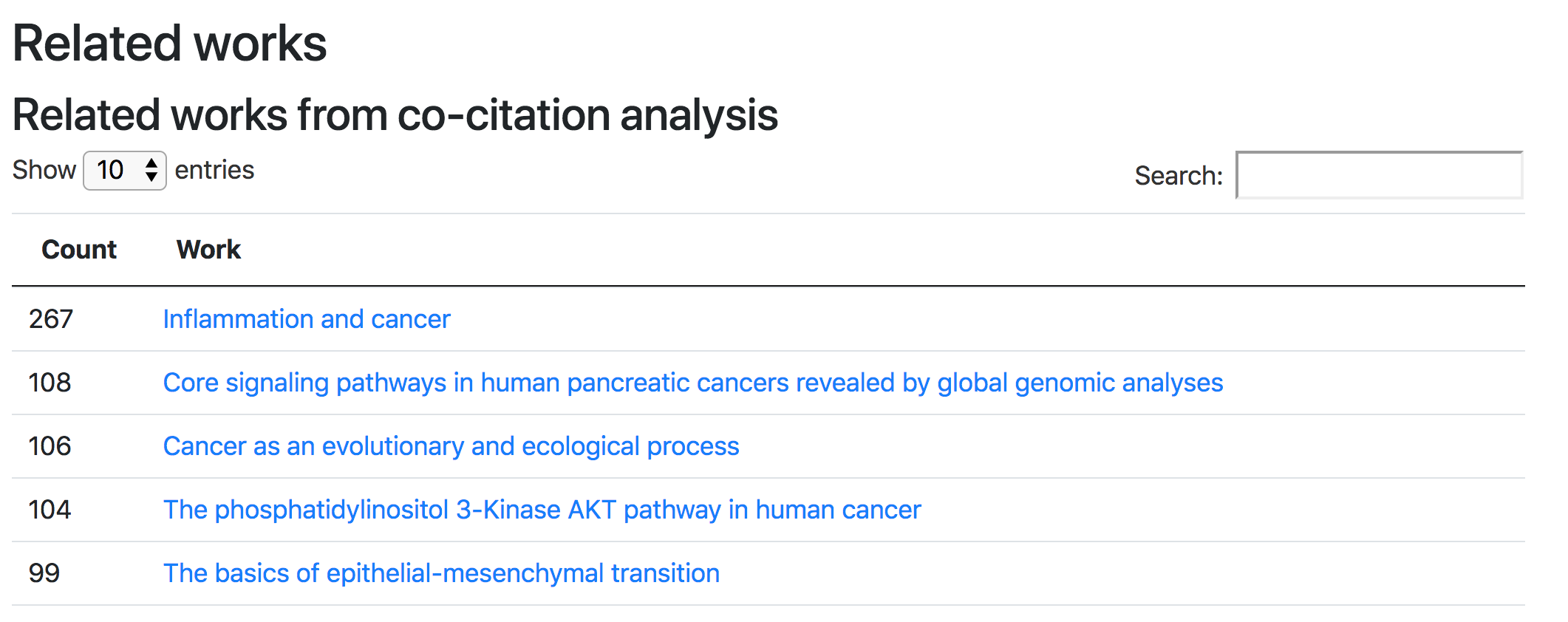 Wikidata Timeline: Queries displayed in linear timelines
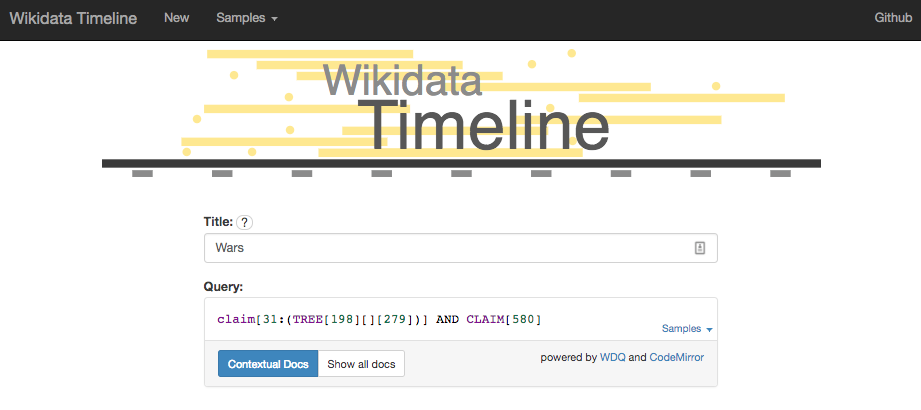 https://tools.wmflabs.org/wikidata-timeline
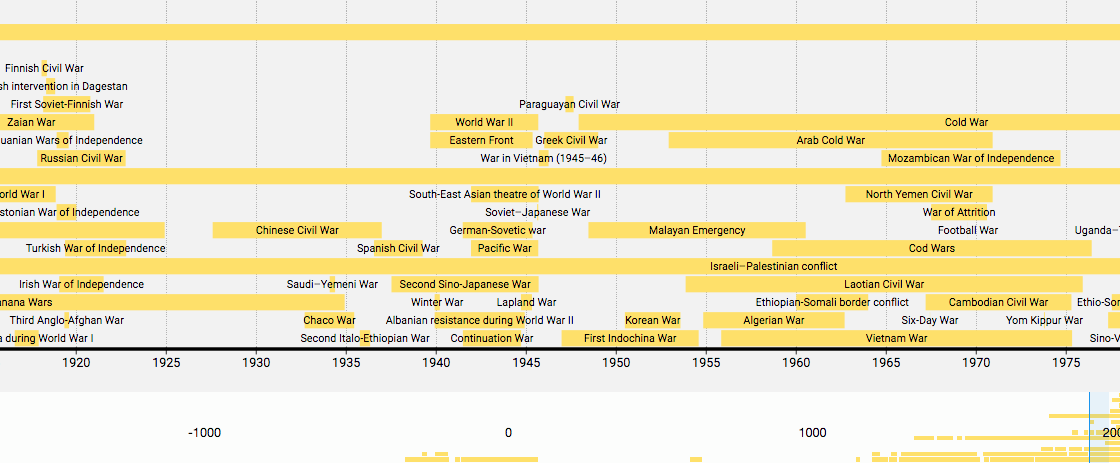 Wikidata Distributed Game: click to contribute
https://tools.wmflabs.org/wikidata-game/distributed/
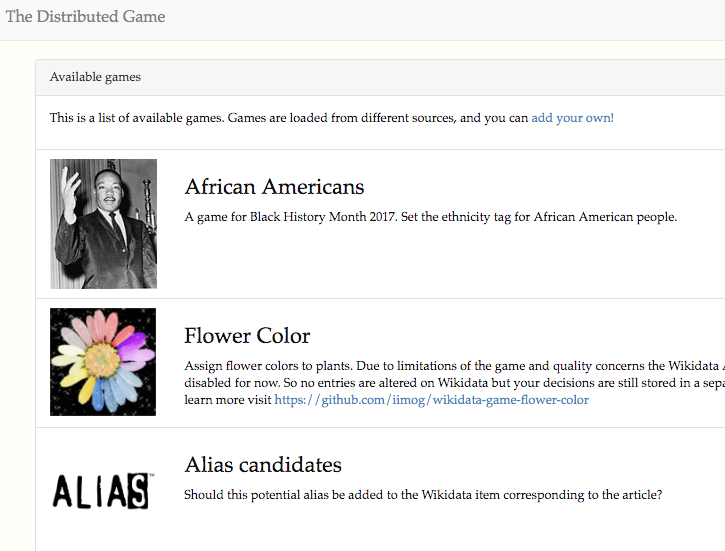 Quickstatements: Bulk upload tables in CSV format
https://tools.wmflabs.org/quickstatements
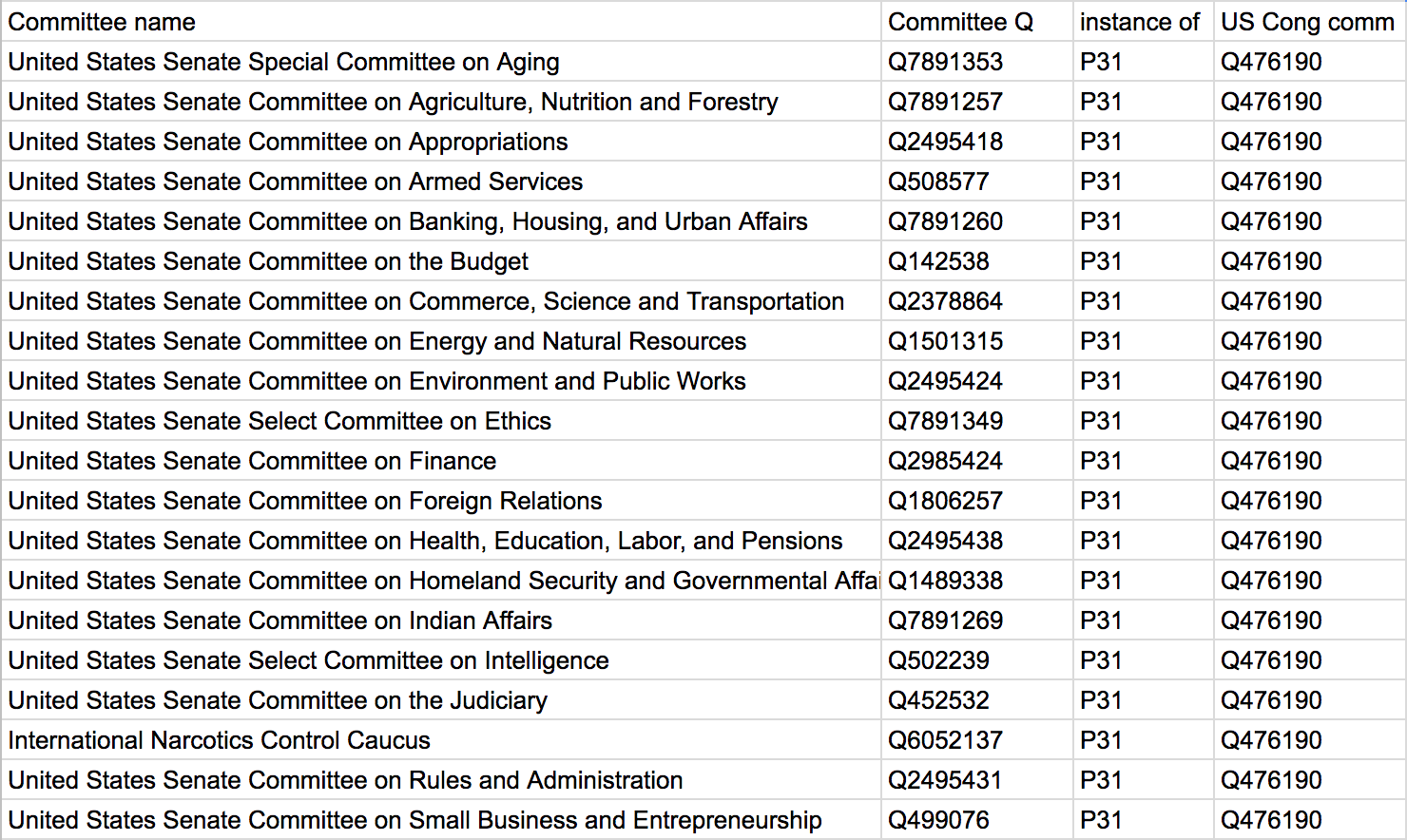 Wikidata Graph Builder: Visualizing relationships
https://angryloki.github.io/wikidata-graph-builder
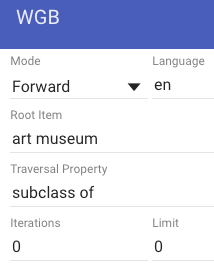 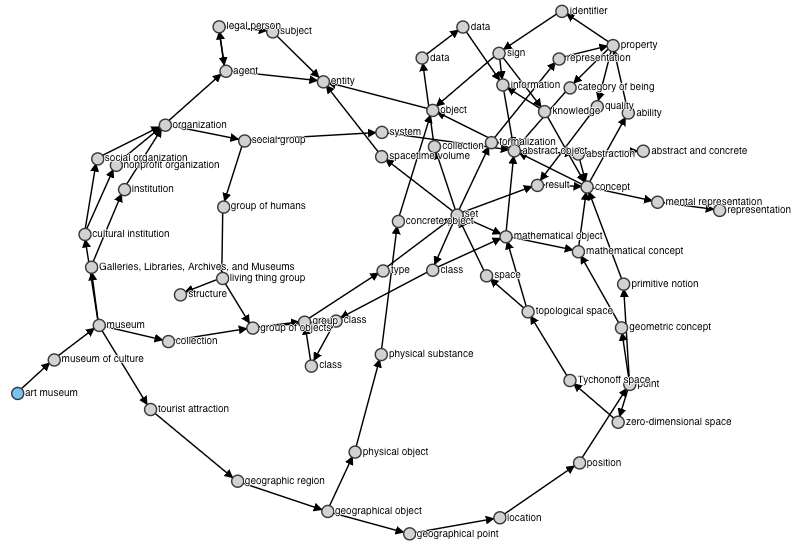 Vizquery: Simple Wikidata item selection
https://tools.wmflabs.org/hay/vizquery/
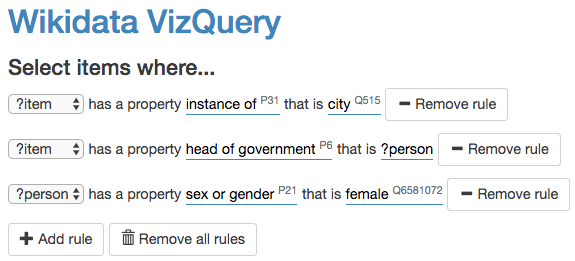 Much simpler way to do queries
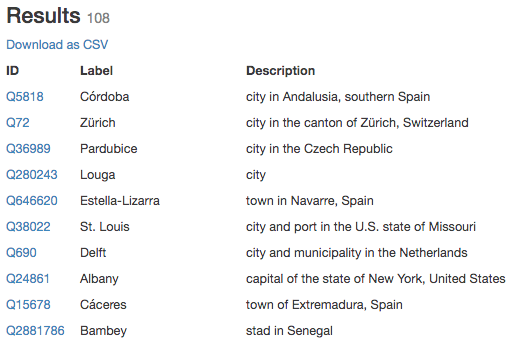 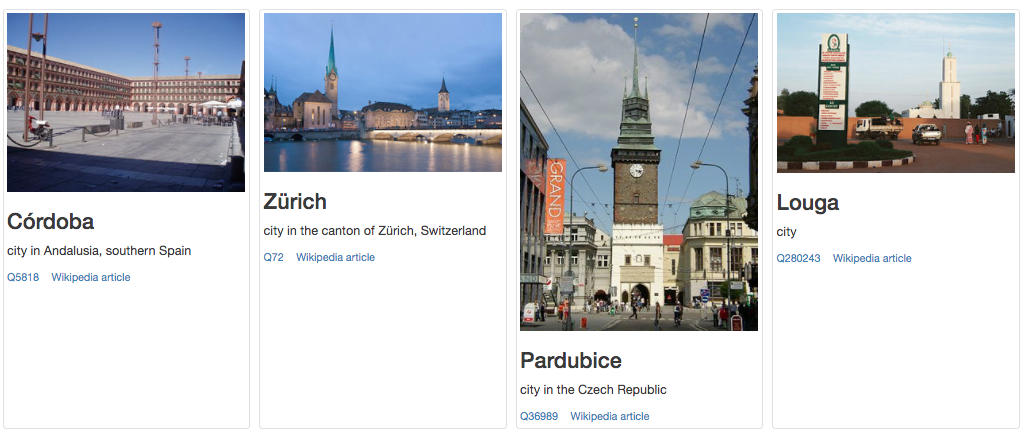 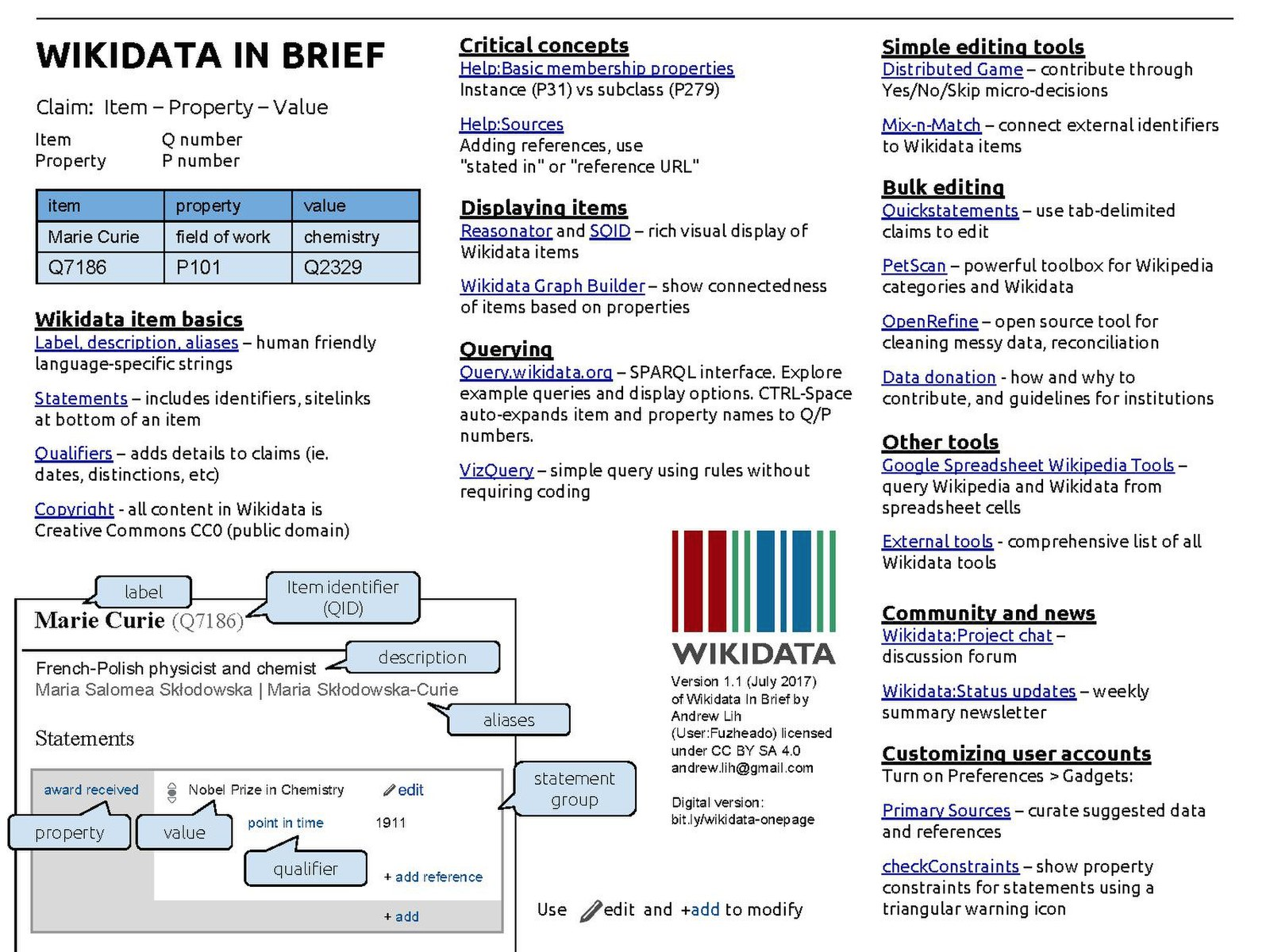 WikidataIn one page
http://bit.ly/wikidata-onepage